LA MUERTE
DE
JESÚS
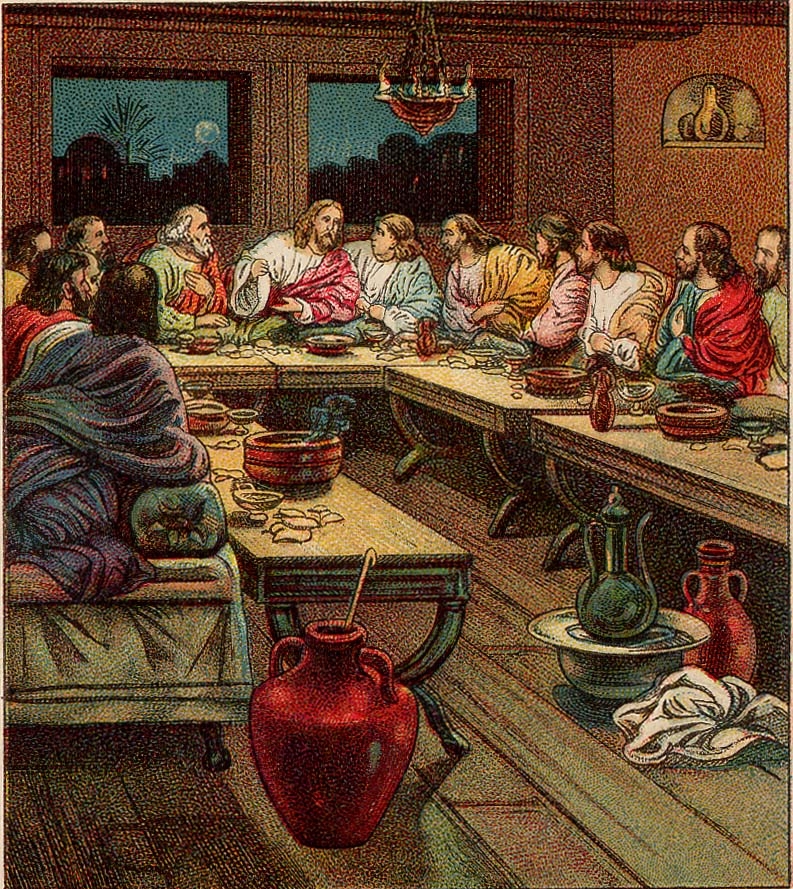 Antes de la fiesta de la Pascua, Jesús reunió a sus discípulos para cenar (Juan, 13: 1-2)
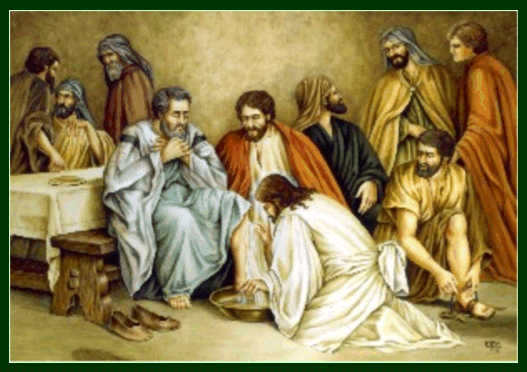 Se levantó de la cena y se puso a lavar sus pies(Juan, 13: 4-5)
Al llegar a Pedro, éste se negó a ser lavado por su Maestro, pero Jesús le dijo: “Si no te lavare, no tendrás parte conmigo” (Juan, 13: 6-10)
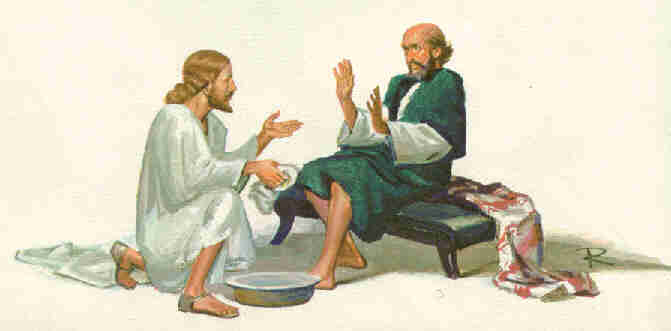 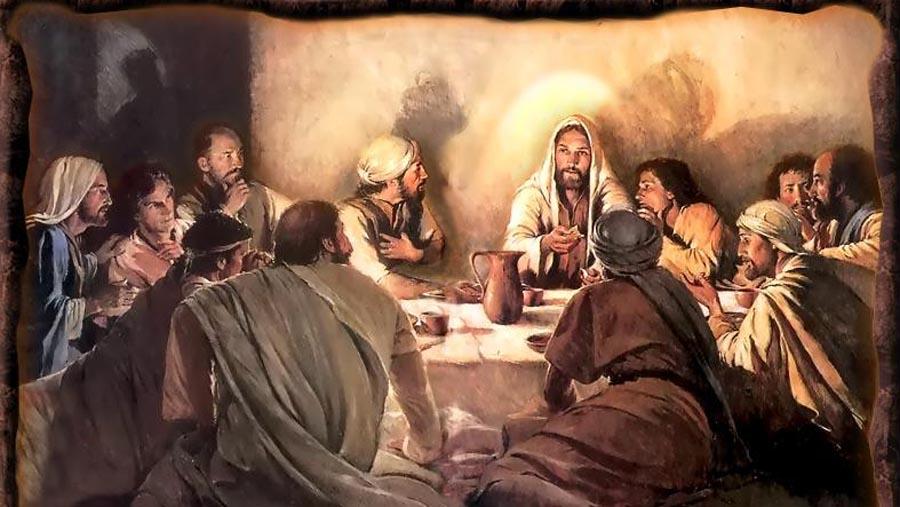 Les dijo que uno de ellos le entregaría y todos comenzaron a preguntar: “¿seré yo?” (Marcos, 14: 18-19)
Al preguntar Judas, le contestó: “Lo que vas ha hacer, hazlo más pronto” (Juan, 13: 26-28)
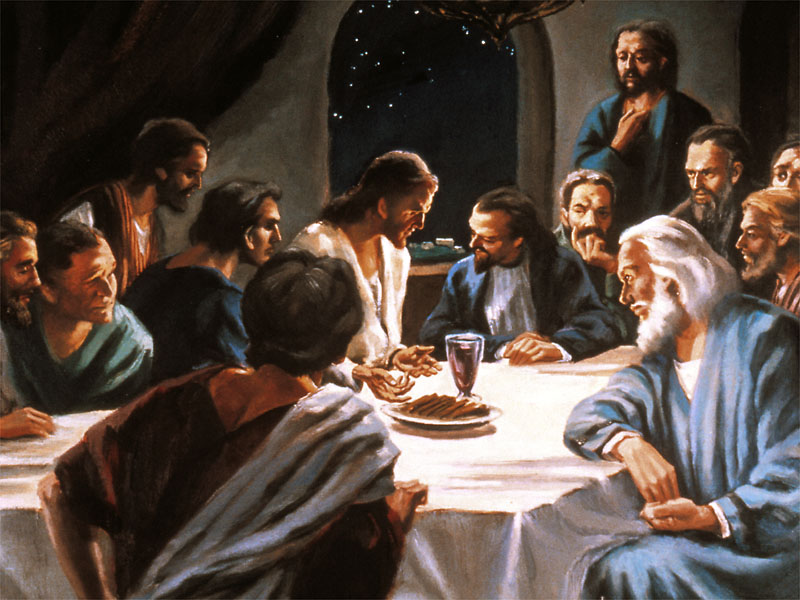 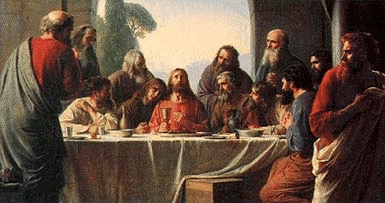 Judas salió del aposento alto (Juan, 13: 30)
Bendijo el pan y lo partió (Mateo, 26: 26)
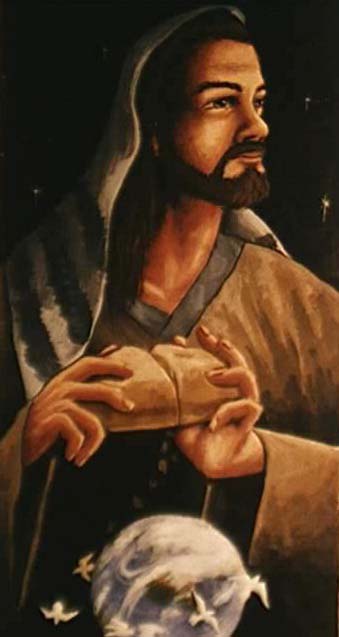 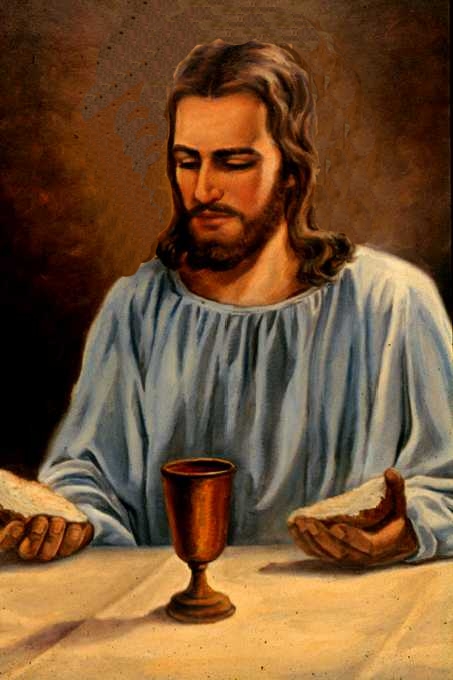 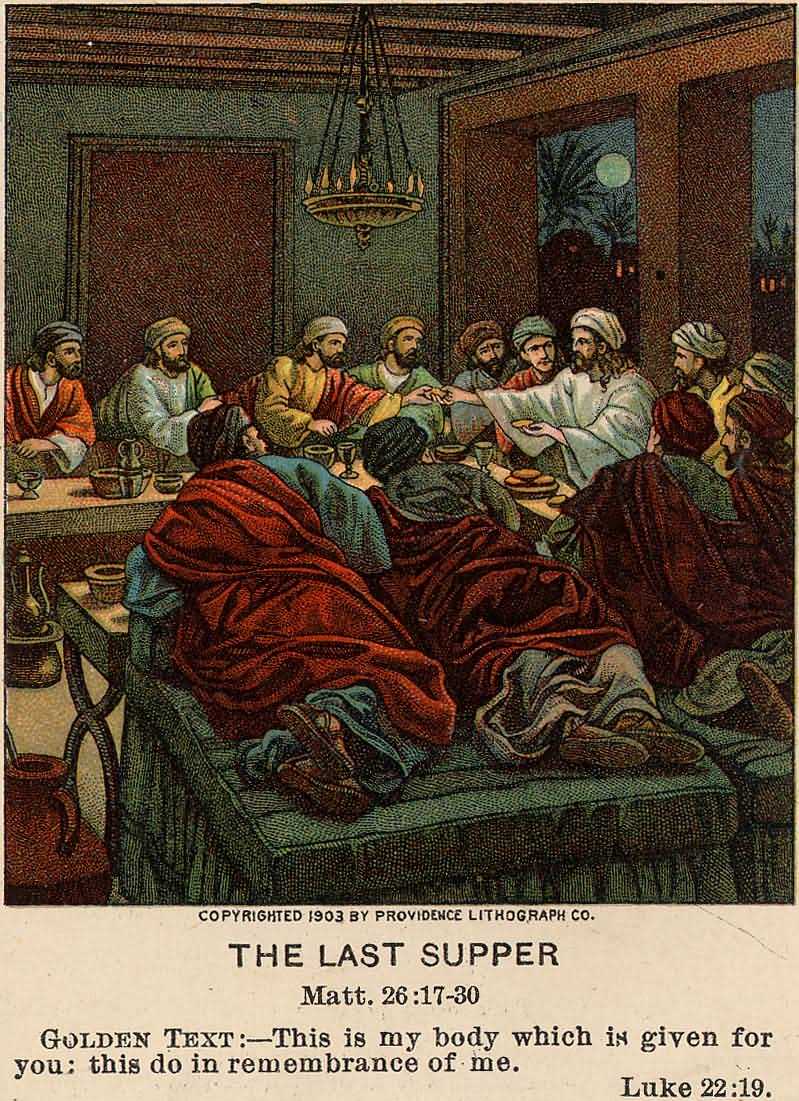 “Tomad, comed; esto es mi cuerpo” (Mateo, 26: 26)
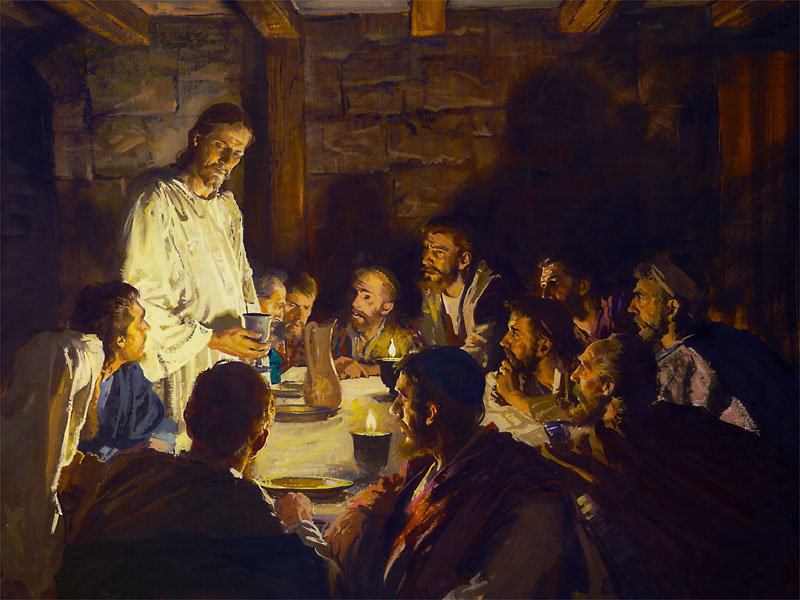 Tomando la copa, la bendijo (Mateo, 26: 27)
Se la repartió diciendo: “Bebed de ella todos; porque esto es mi sangre del nuevo pacto, que por muchos es derramada para remisión de los pecados” (Mateo, 26: 27-28)
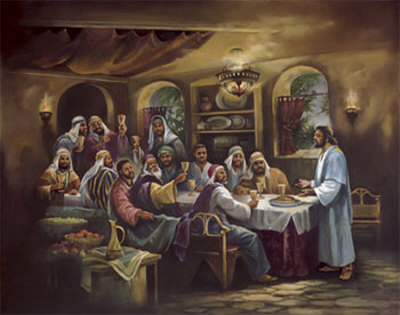 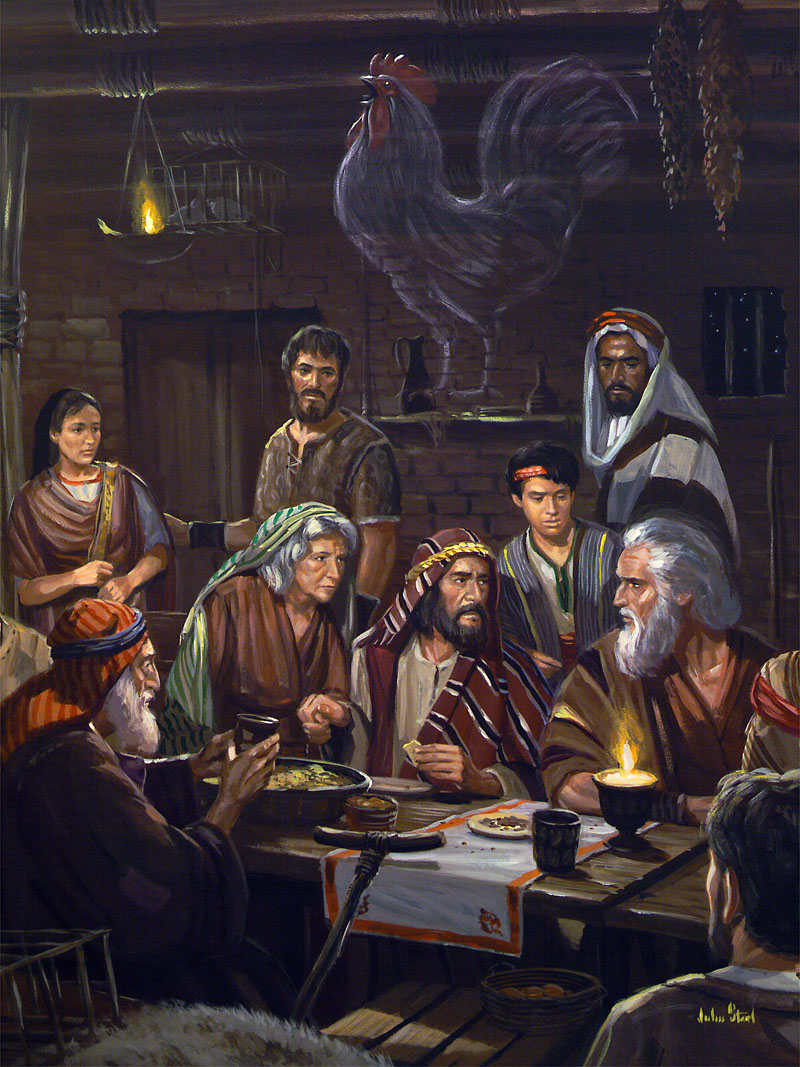 Le dijo a Pedro: “Antes que el gallo haya cantado dos veces, me negarás tres veces” (Marcos, 14: 30)
Jesús les dirigió unas últimas palabras antes de salir:
Amaos unos a otros
Vendré otra vez
Yo soy el camino, la verdad y la vida
Si me amáis, guardad mis mandamientos
Os enviaré un Consolador
Mi paz os dejo, mi paz os doy
(Juan, 14)
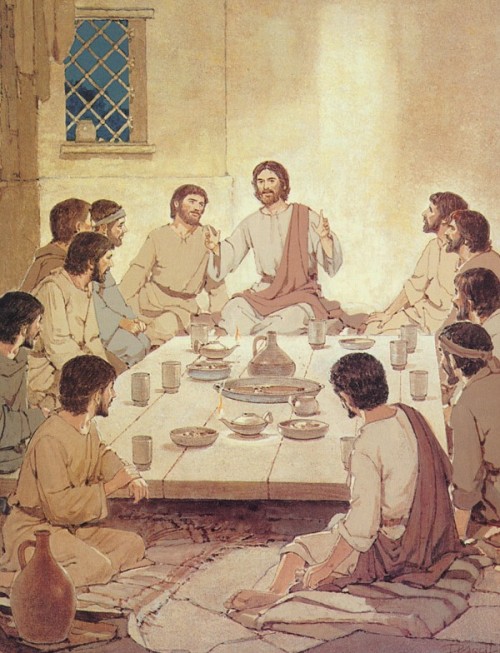 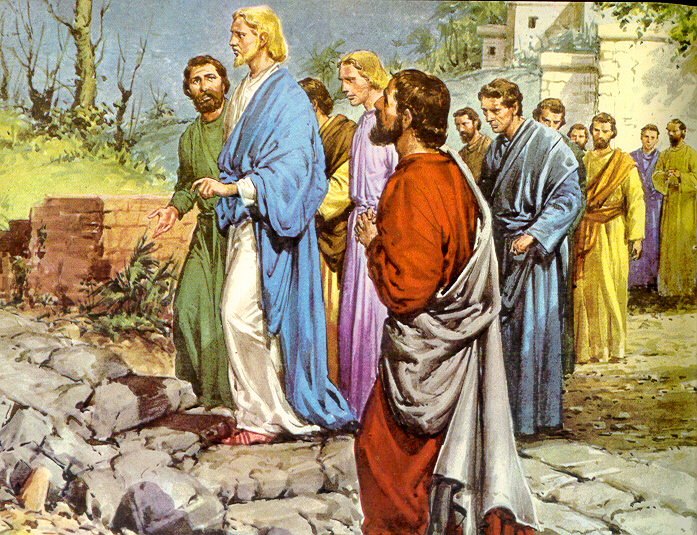 Después de cantar el himno, salieron hacia el huerto de Getsemaní (Mateo, 26: 30)
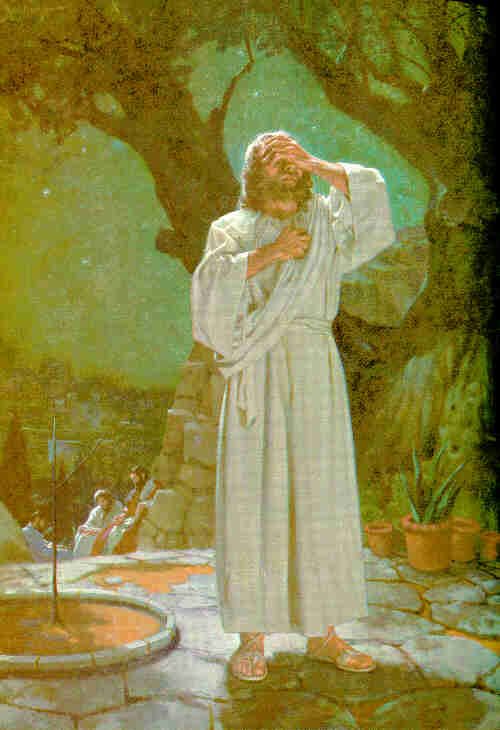 Se apartó con Pedro, Jacobo y Juan, les pidió que velasen con él y se alejó para orar a solas (Marcos, 14: 33-35)
Y oraba diciendo: “Padre mío, si es posible, pase de mí esta copa; pero no sea como yo quiero, sino como tú” (Mateo, 26: 39)
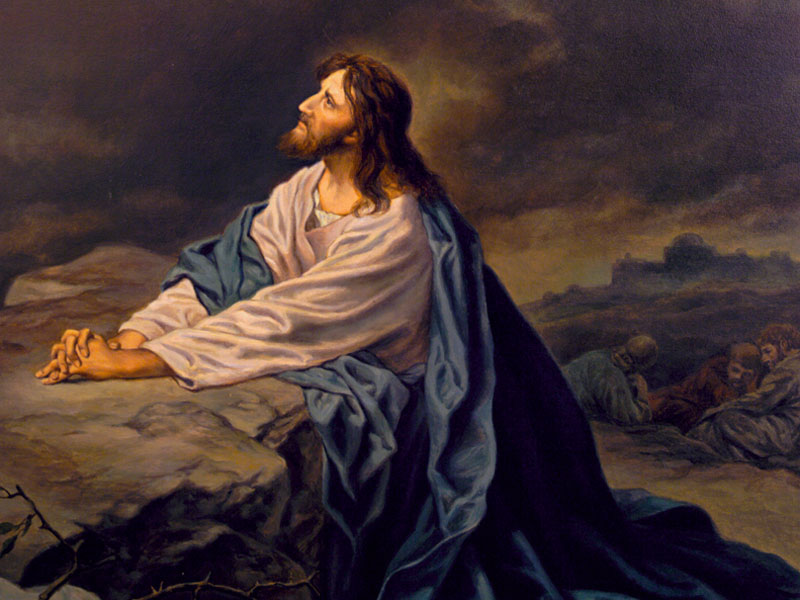 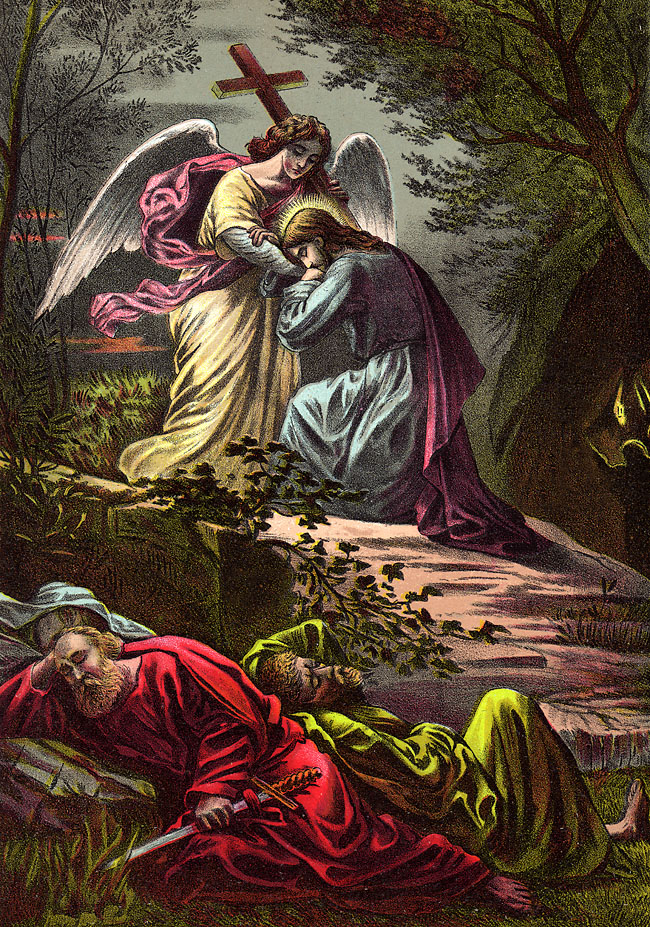 Al volver, halló a sus discípulos durmiendo y, despertándolos, le dijo a Pedro: “¿Así que no habéis podido velar conmigo una hora?” (Mateo, 26: 40)
Oró por segunda vez, diciendo: “Padre mío si no puede pasar de mí esta copa sin que yo la beba, hágase tu voluntad” (Mateo, 26: 42)
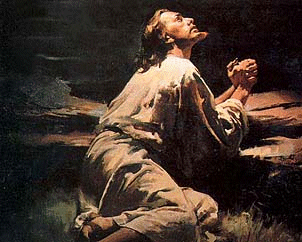 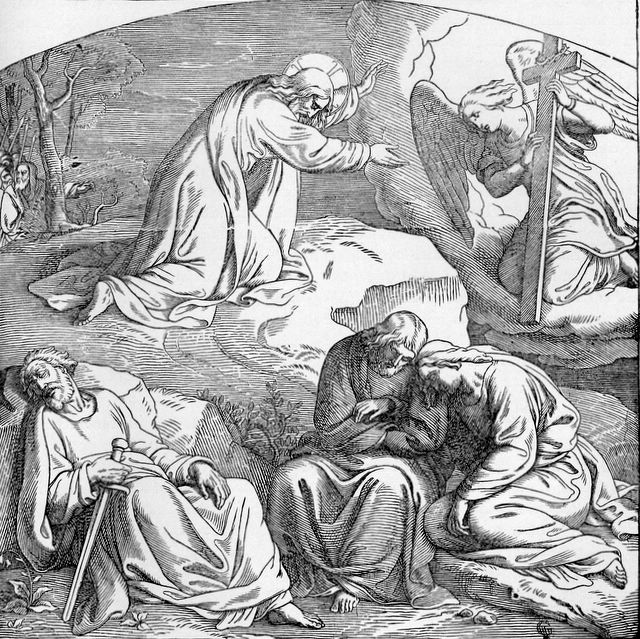 Volvió a encontrar a sus discípulos durmiendo y, dejándolos, se aparto de nuevo para orar (Mateo, 26: 43-44)
Y se le apareció un ángel del cielo para fortalecerle (Lucas, 22: 43)
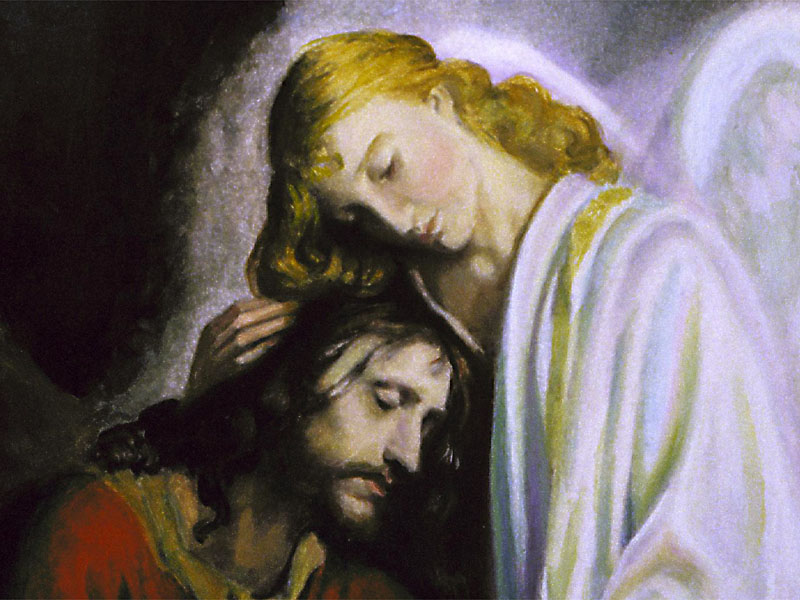 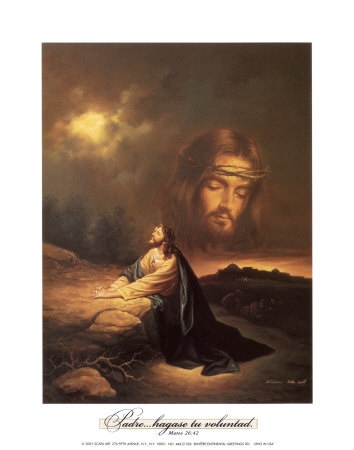 Y oraba angustiado, y su sudor era como gruesas gotas de sangre (Lucas, 22: 44)
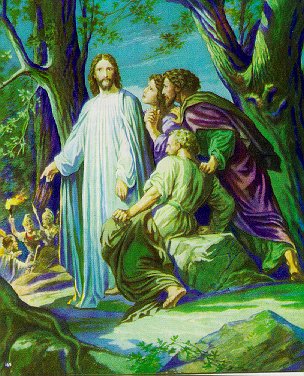 Cuando se acercaba la turba, despertó a los discípulos (Marcos, 14: 41-42)
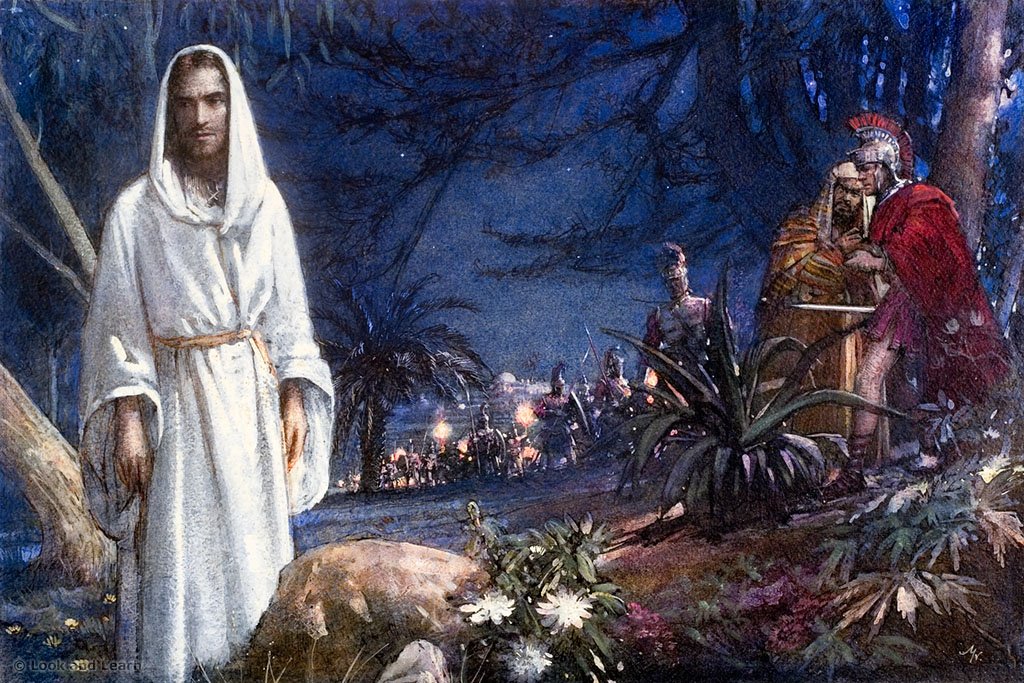 Cuando llegó la turba, les preguntó: “¿A quién buscáis?”. Respondieron: “A Jesús Nazareno”. Al contestarles: “Yo soy”, cayeron a tierra (Juan, 18: 4-6)
Judas les había dado como señal que debían prender a aquel a quien él besase (Marcos, 14: 44)
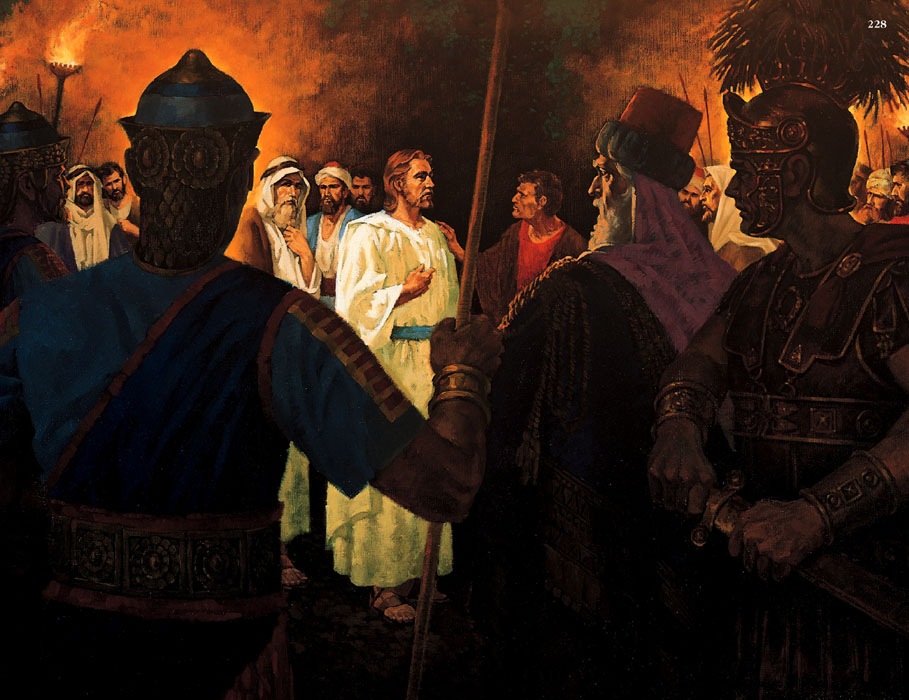 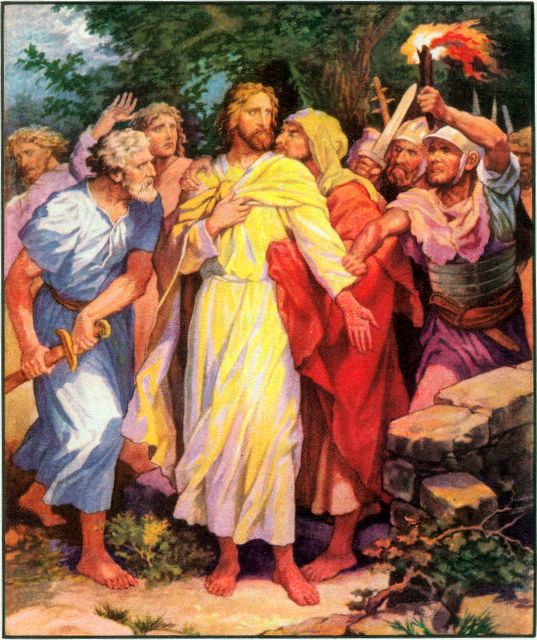 Y al besar Judas a Jesús, le prendieron (Marcos, 14: 45-46)
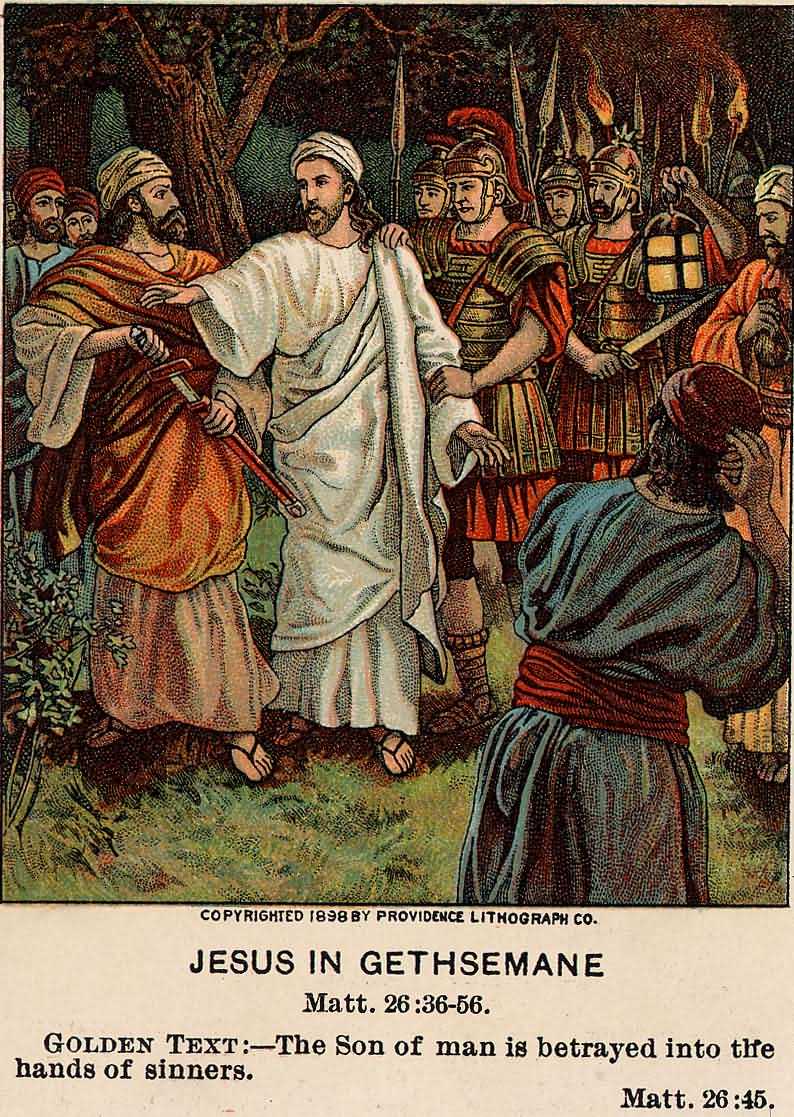 Sacando Pedro su espada, hirió a Malco, siervo del Sumo Sacerdote, cortándole una oreja.
Jesús le replicó: “Vuelve tu espada a su lugar; porque todos los que tomen espada, a espada perecerán”
(Mateo, 26: 51-52)
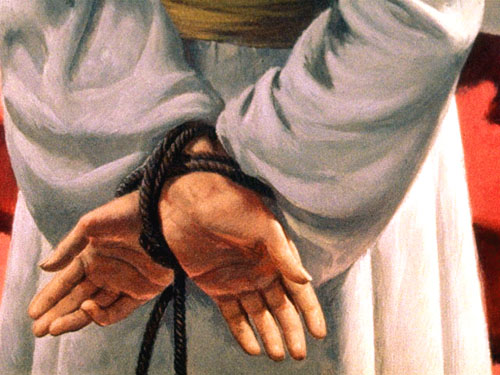 Ataron a Jesús; y sus discípulos, dejándolo, huyeron (Marcos, 14: 50)
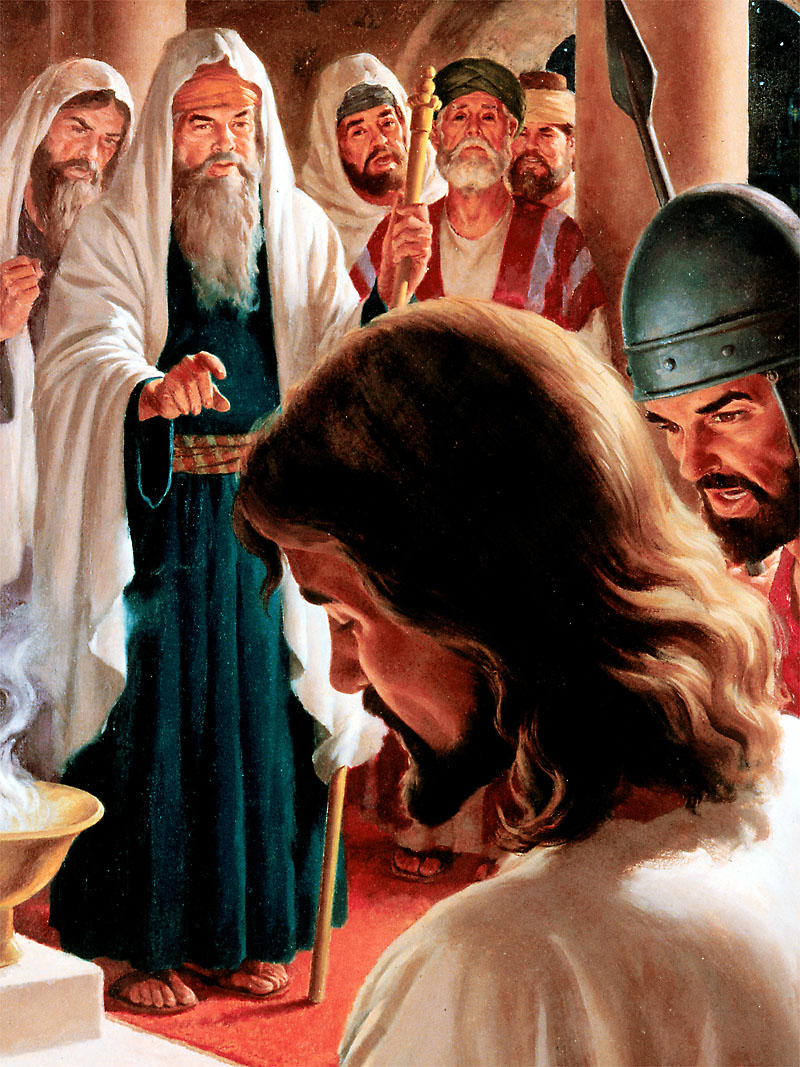 Y fue llevado primeramente ante Anás para ser interrogado (Juan, 18: 13)
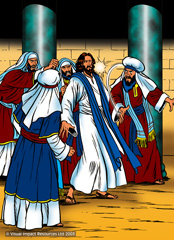 Uno de los alguaciles le abofeteó(Juan, 18: 22)
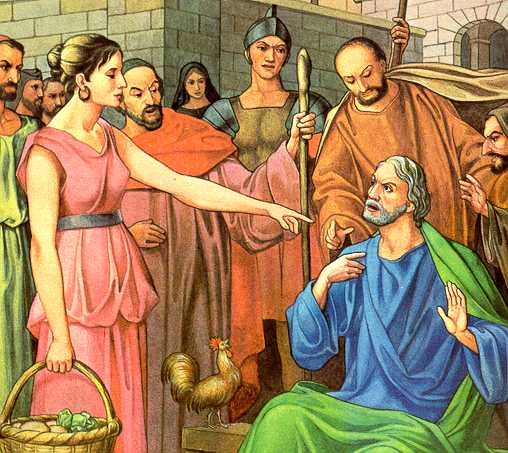 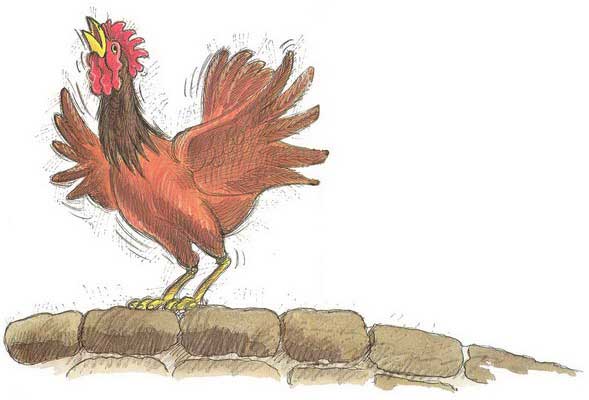 Pedro había entrado al patio y una criada le acusó de ser discípulo de Jesús. Al negarlo, el gallo cantó (Marcos, 14: 66-68)
Cuando la criada insistió, diciéndoles a los demás que Pedro era uno de los que estaban con Jesús, Pedro volvió a negarlo (Marcos, 14: 69-70)
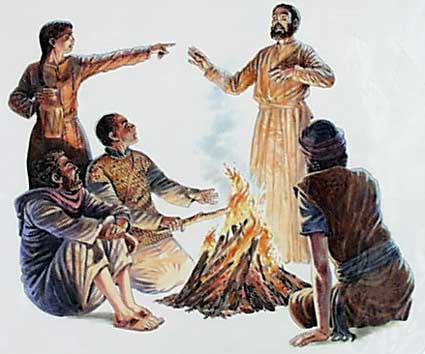 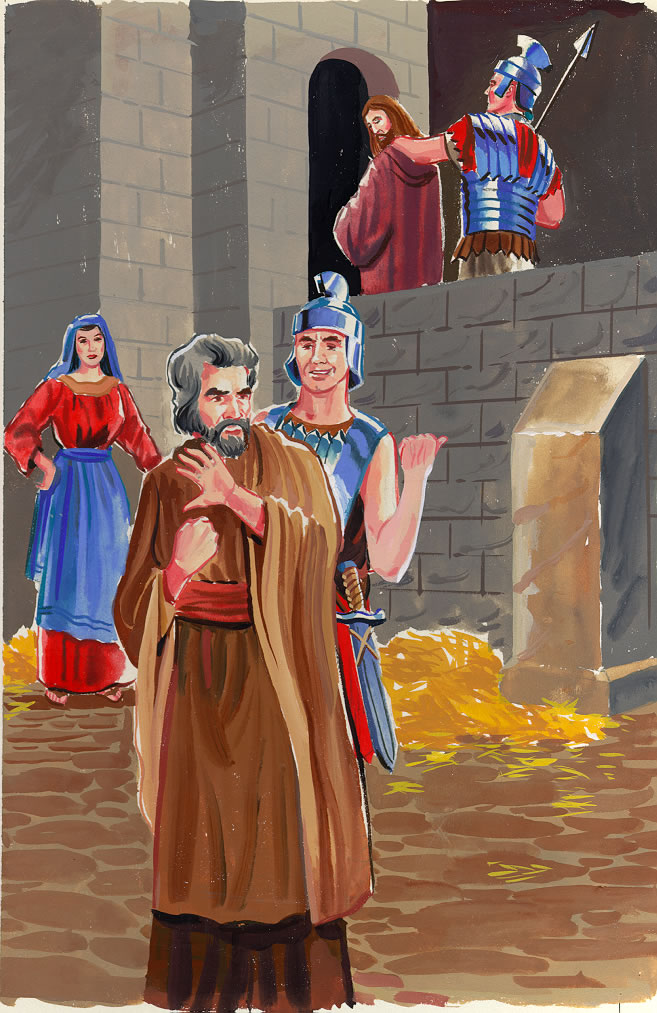 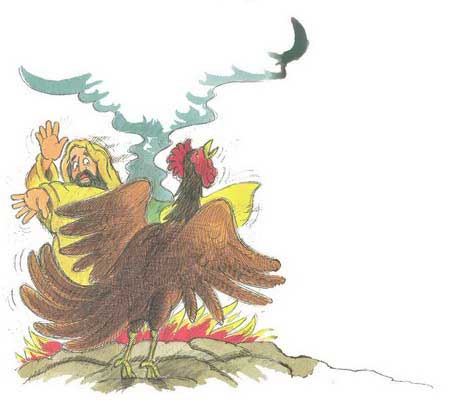 Cuando volvieron a asociarlo con Jesús, Pedro negó que lo conociera con maldiciones y juramentos. El gallo cantó por segunda vez (Marcos, 14: 70-72)
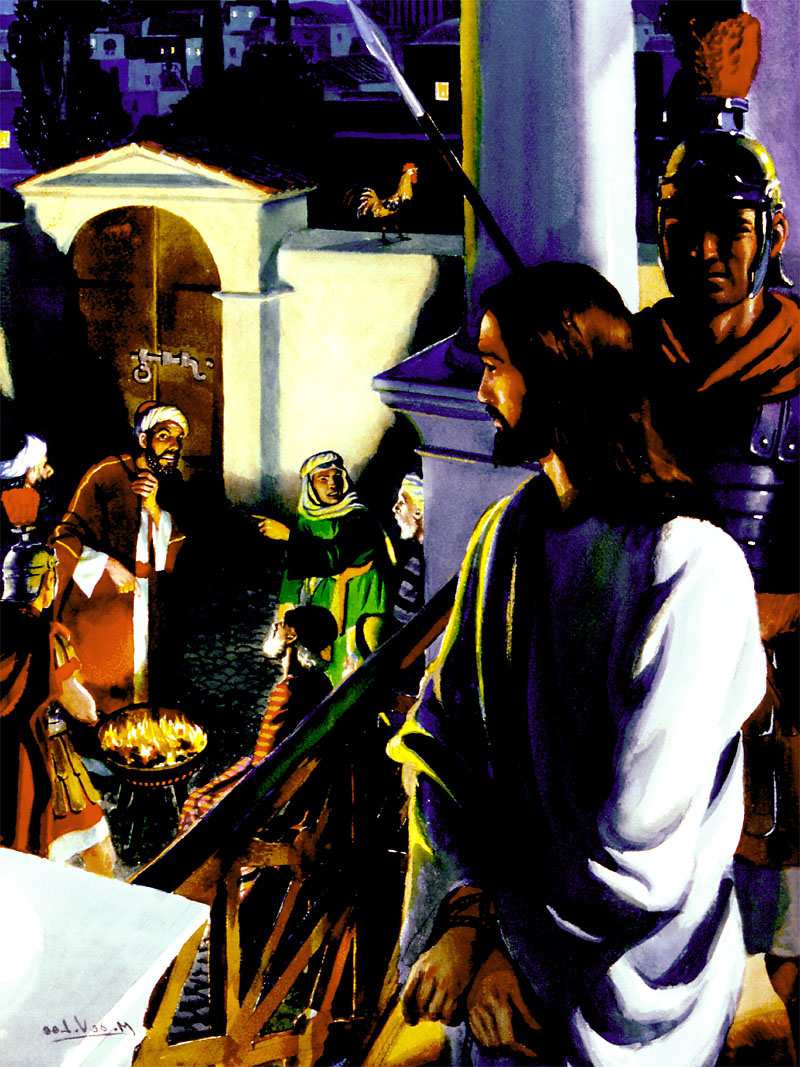 En ese momento, vuelto Jesús, miró a Pedro (Lucas, 22: 61)
Y Pedro, saliendo fuera, lloró amargamente (Lucas, 22: 62)
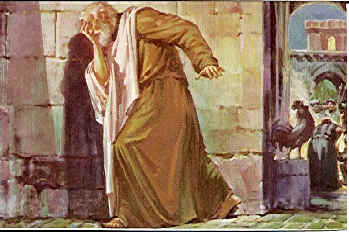 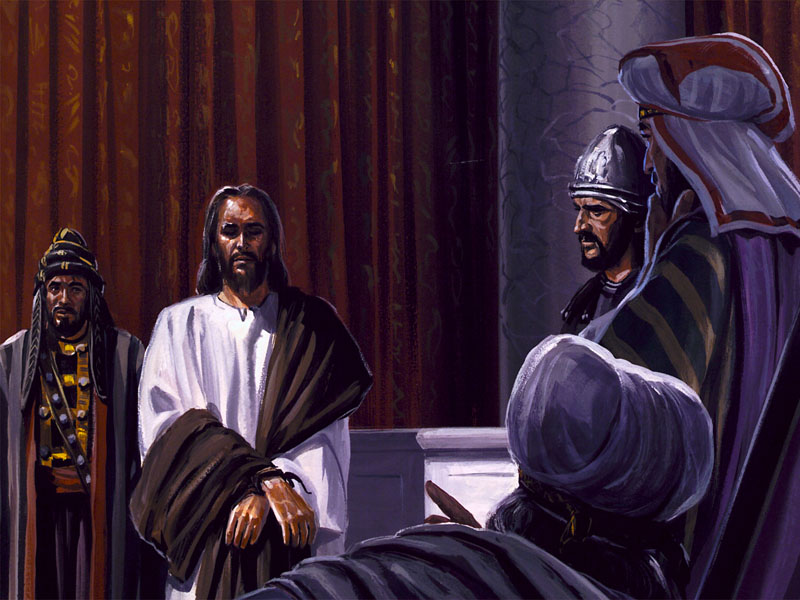 Jesús fue llevado a casa de Caifás, donde se había reunido el Sanedrín (Marcos, 14: 53)
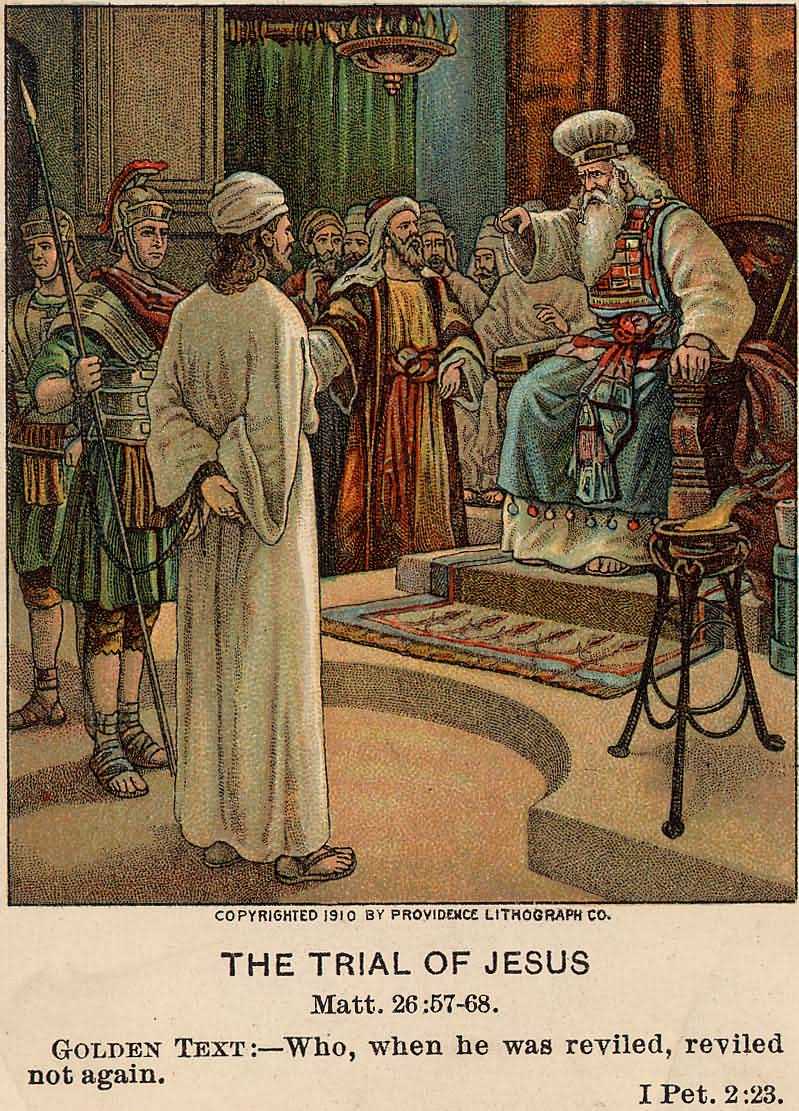 Caifás le increpó diciendo: “Te conjuro por el Dios viviente, que nos digas si eres tú el Cristo, el Hijo de Dios”; Jesús le contestó: “Tú lo has dicho; y además os digo, que desde ahora veréis al Hijo del Hombre sentado a la diestra del Poder de Dios, y viniendo en las nubes del cielo” (Mateo, 26: 63-64)
Al oír la respuesta de Jesús, Caifás rasgó sus vestiduras y le condenó a muerte por blasfemia (Mateo, 26: 65-66)
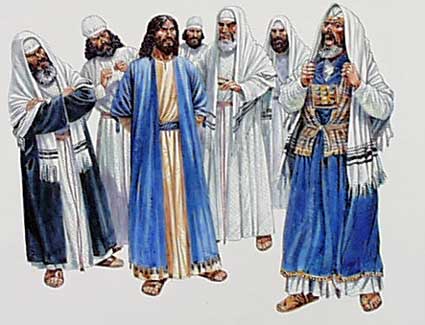 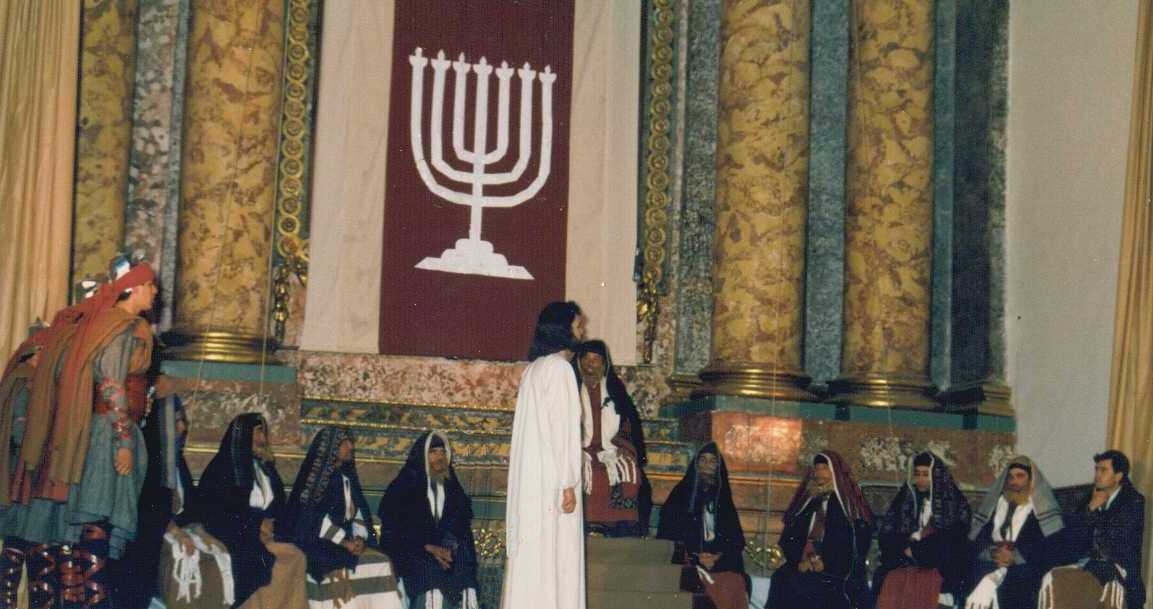 Al hacerse de día, el sanedrín fue reunido de nuevo para dictar sentencia de validez legal (Lucas, 22: 66)
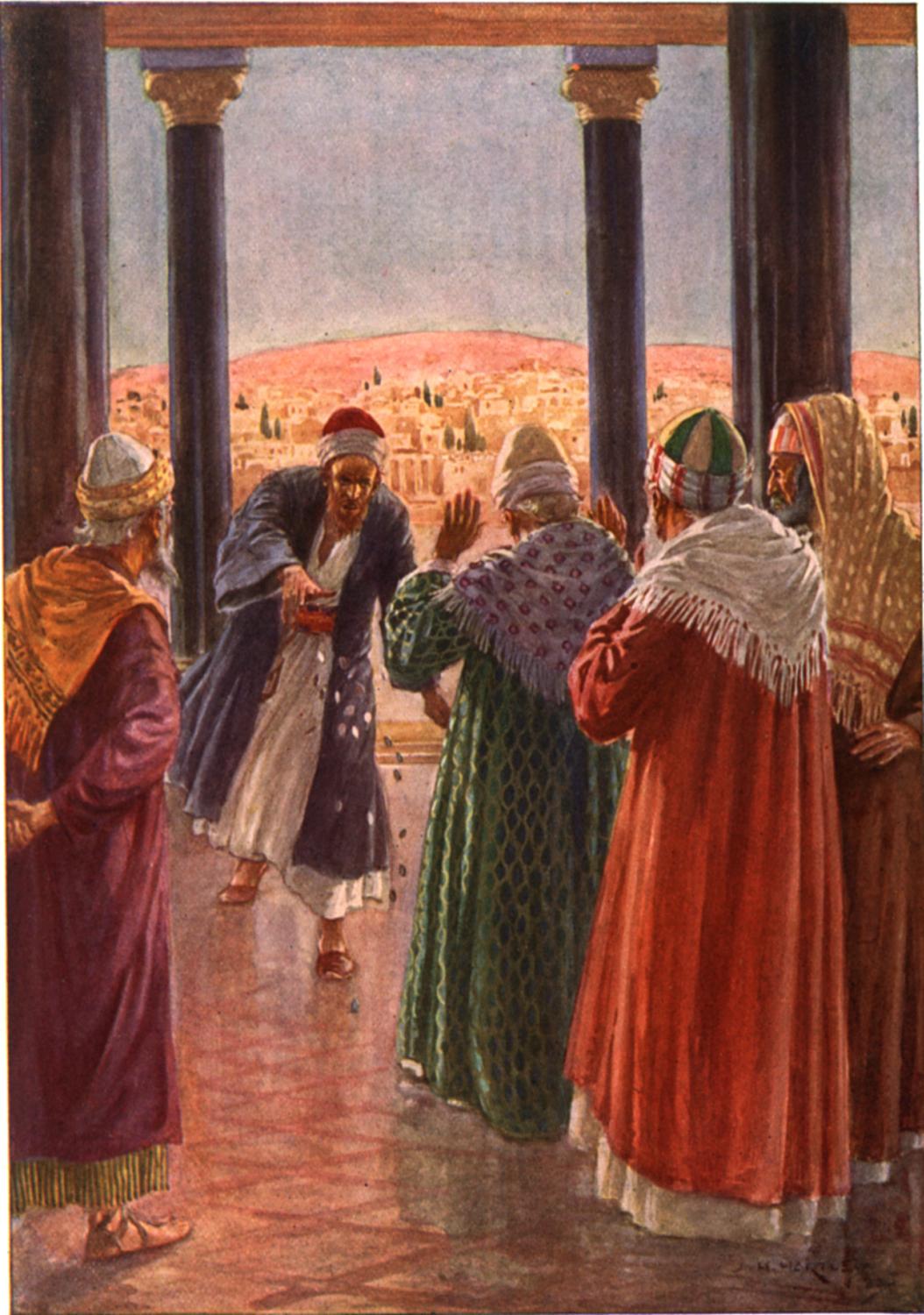 Judas, viendo que era condenado, devolvió arrepentido las treinta piezas de plata (Mateo, 27: 3)
Dejándolos, salió de la ciudad y se ahorcó (Mateo, 27: 5)
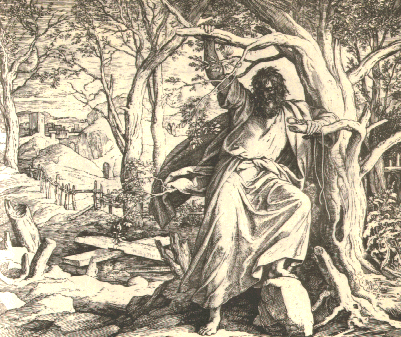 Jesús fue llevado ante Pilato. Los sacerdotes se quedaron en el patio para no contaminarse (Juan, 18: 28)
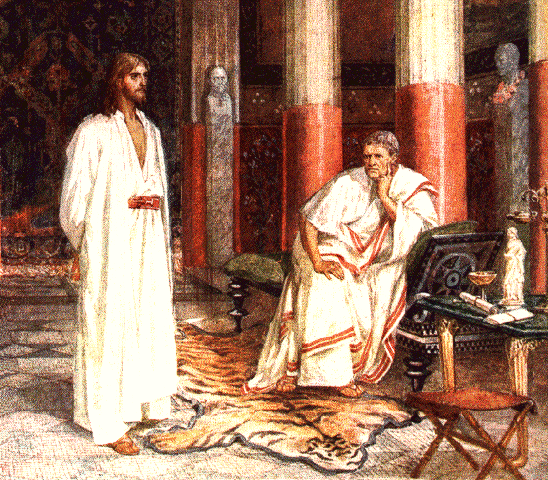 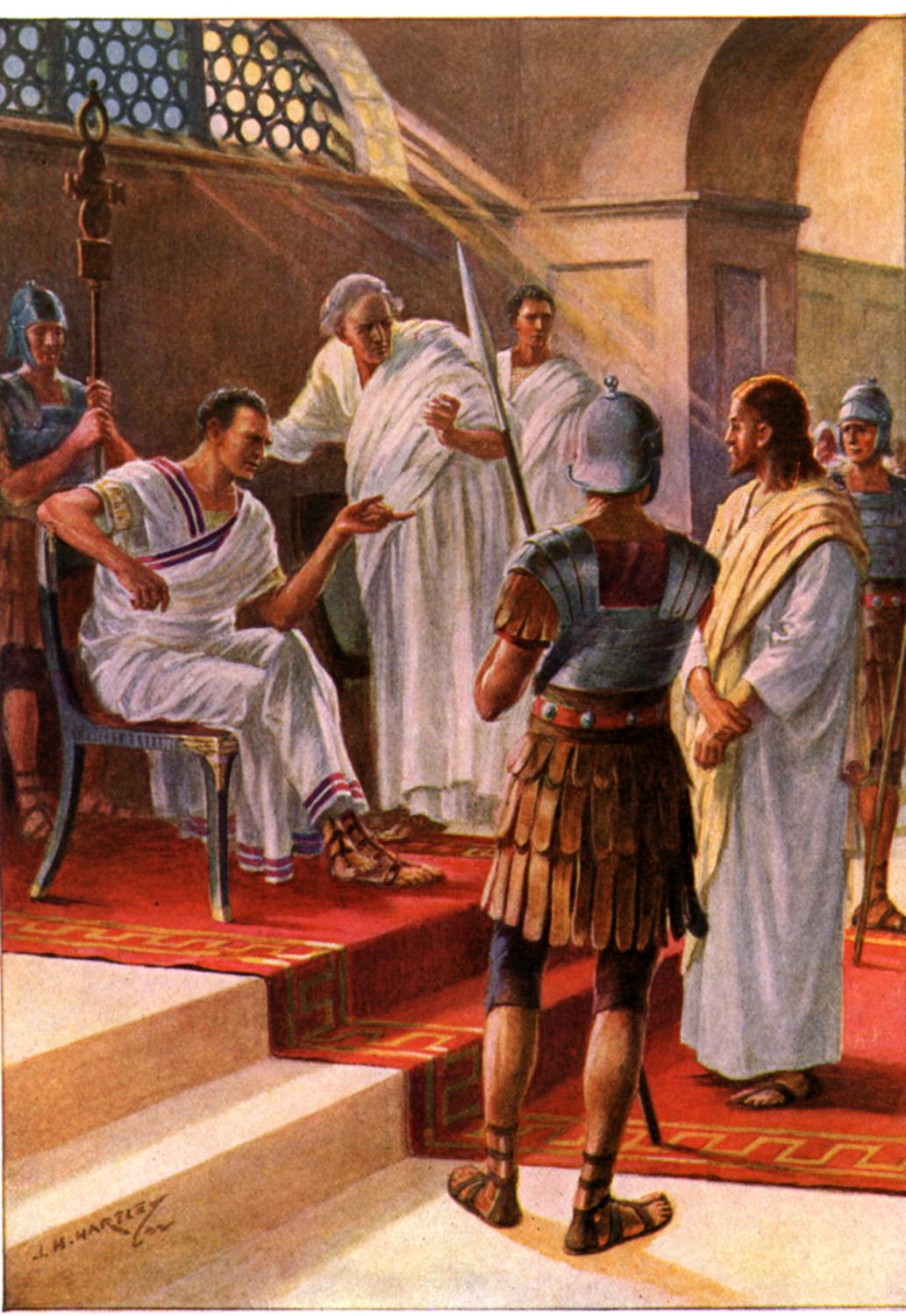 Pilato oyó que era de Galilea y lo envió a Herodes (Lucas, 23: 6)
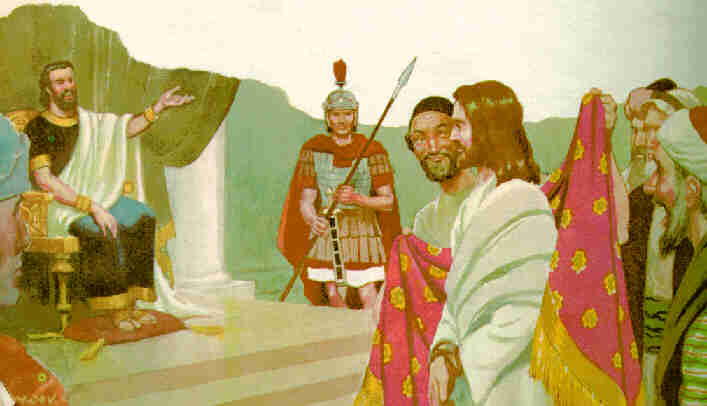 Herodes se burló de Jesús porque no consiguió que hiciese ningún milagro delante de él (Lucas, 23: 8-11)
Jesús fue enviado de nuevo a Pilato (Lucas, 23: 11)
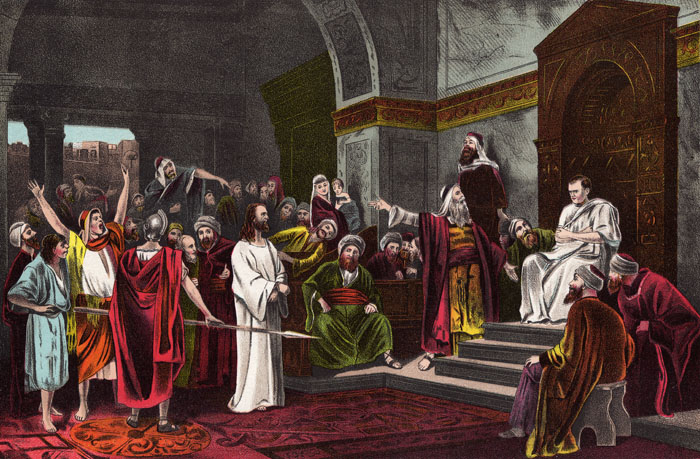 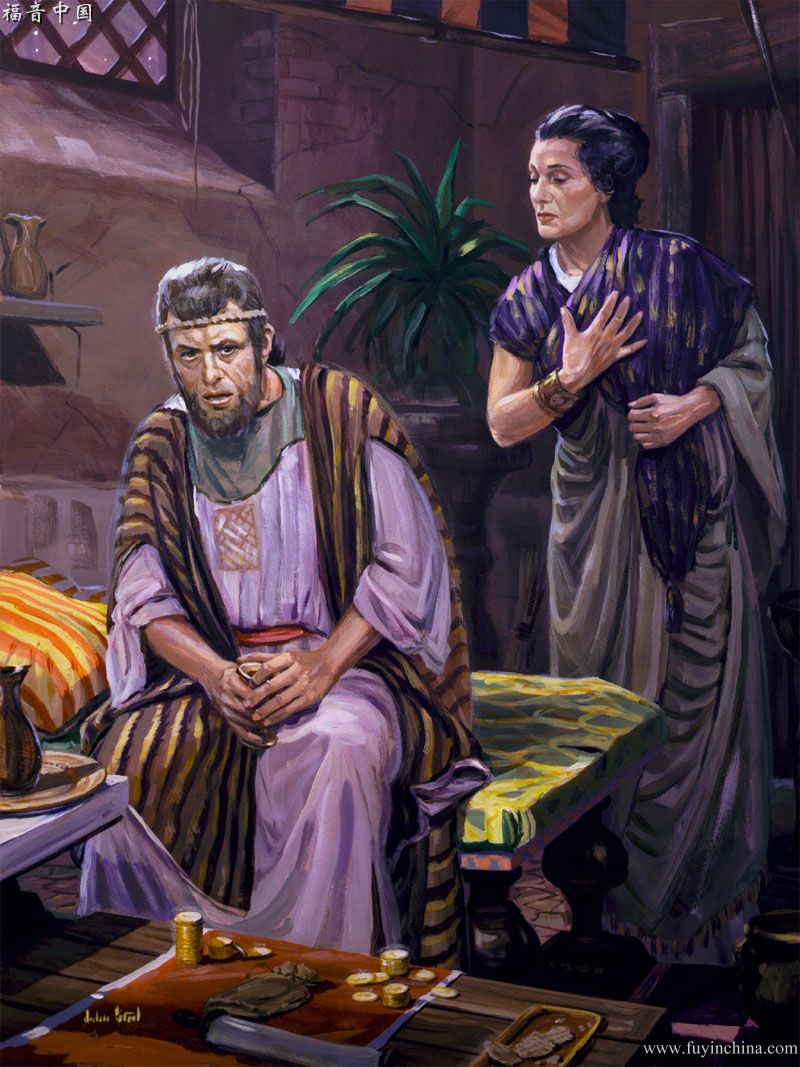 Pilato fue avisado por su mujer: “No tengas nada que ver con ese justo” (Mateo, 27: 19)
El pueblo prefirió dejar en libertad a Barrabás, un asesino, y crucificar a Jesús, el Mesías (Mateo, 27: 22)
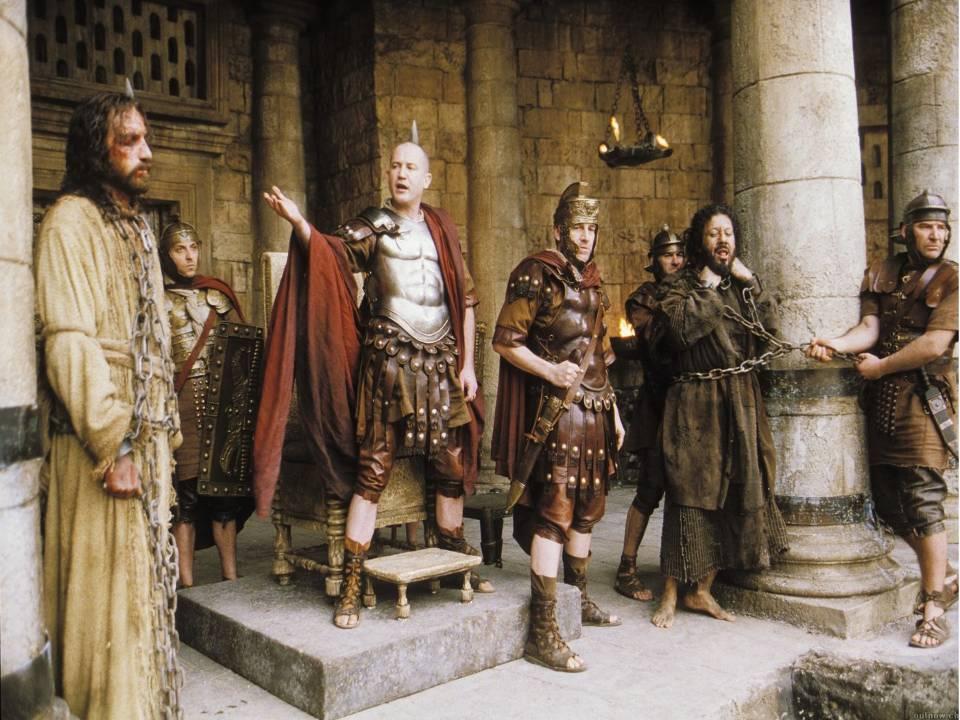 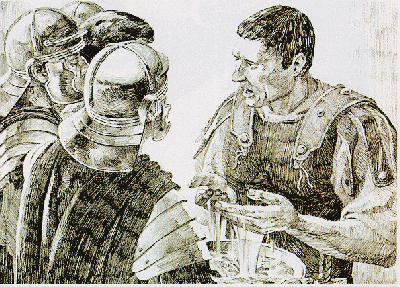 Ante esta decisión, Pilato se lavó las manos delante de ellos, diciendo: “Inocente soy yo de la sangre de este justo; allá vosotros” (Mateo, 27: 24)
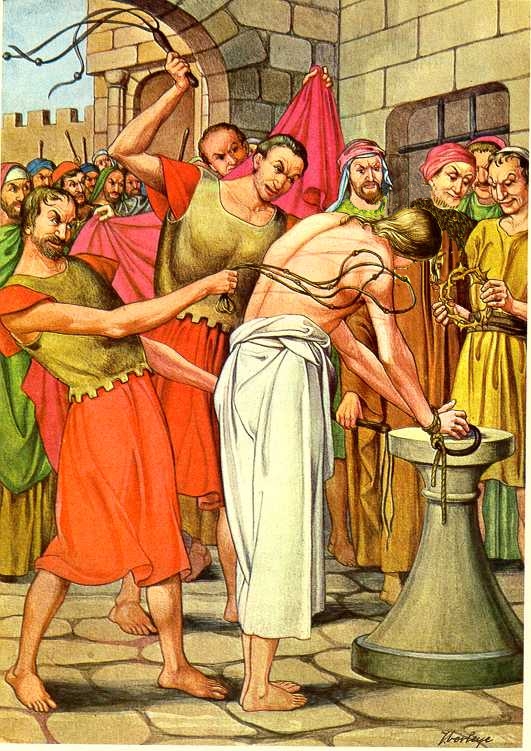 Pilato mandó azotar a Jesús (Juan, 19: 1)
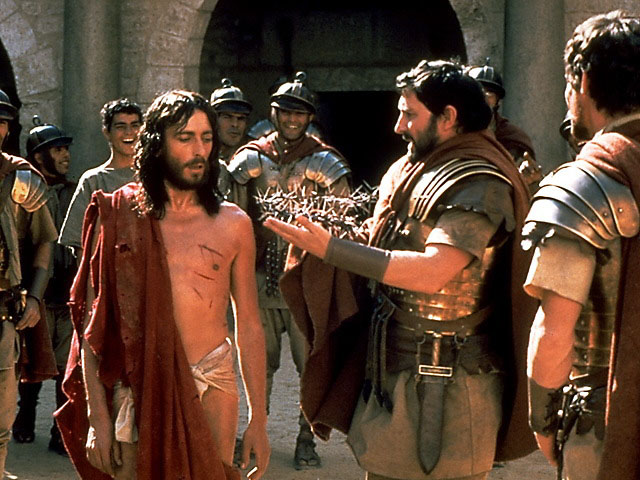 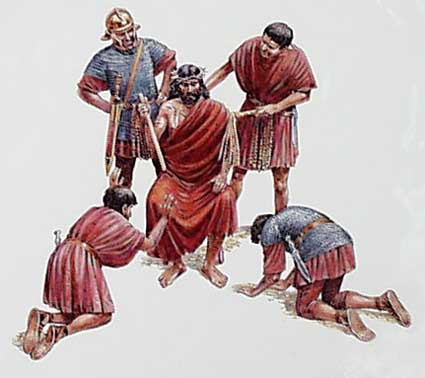 Los soldados tejieron una corona de espinas y le escarnecieron (Marcos, 15: 16-20)
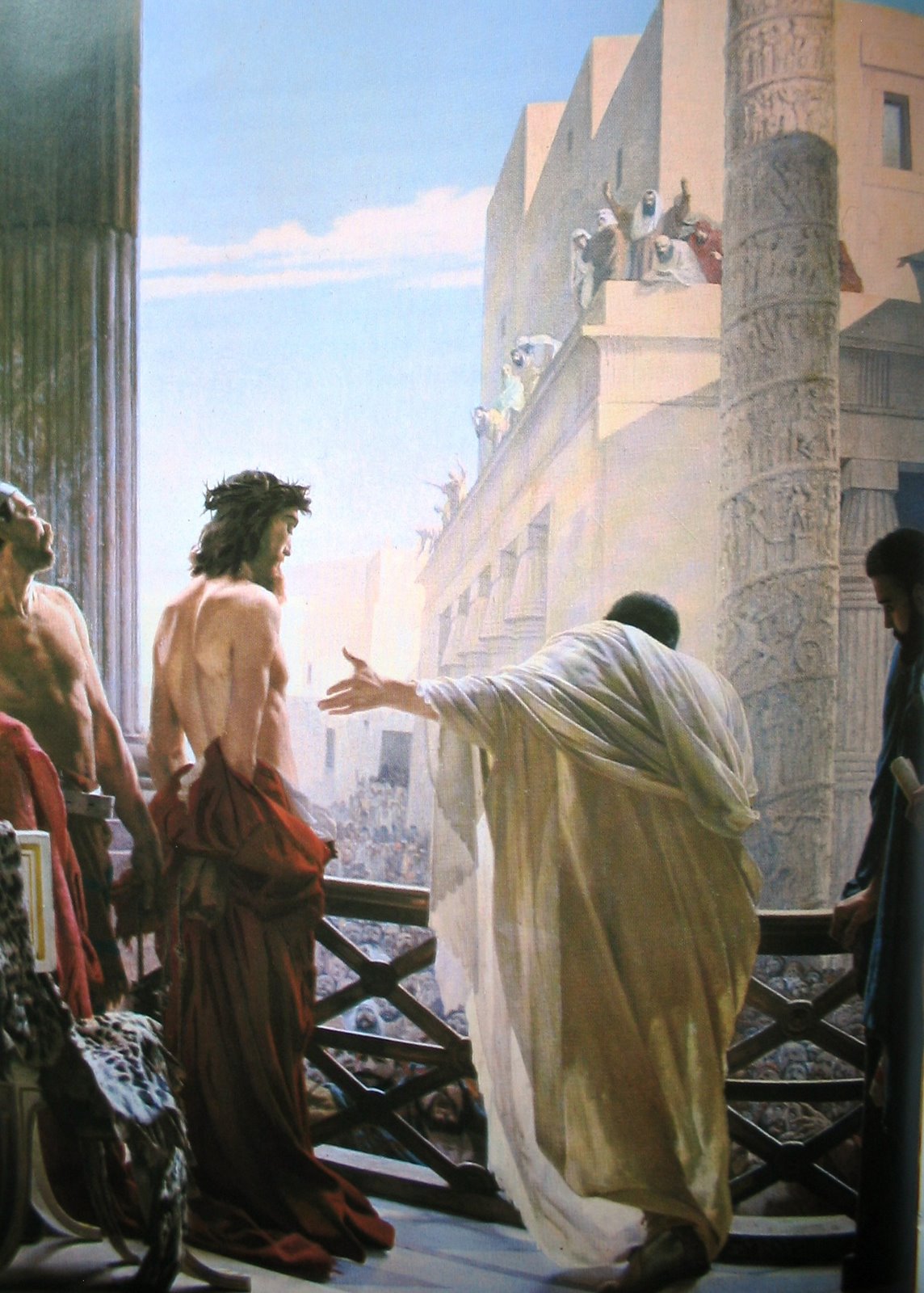 En un último intento de salvar a Jesús, le sacó ante el pueblo, diciendo “¡He aquí vuestro Rey!” (Juan, 19: 16).
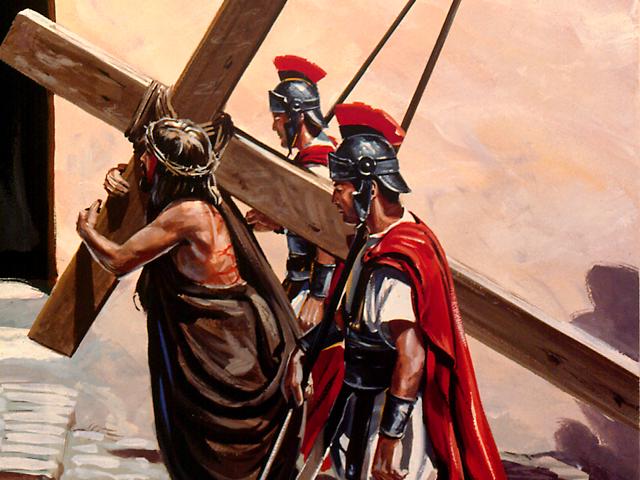 Tomando su cruz, fue llevado hacia el Gólgota para crucificarlo (Juan, 19: 17)
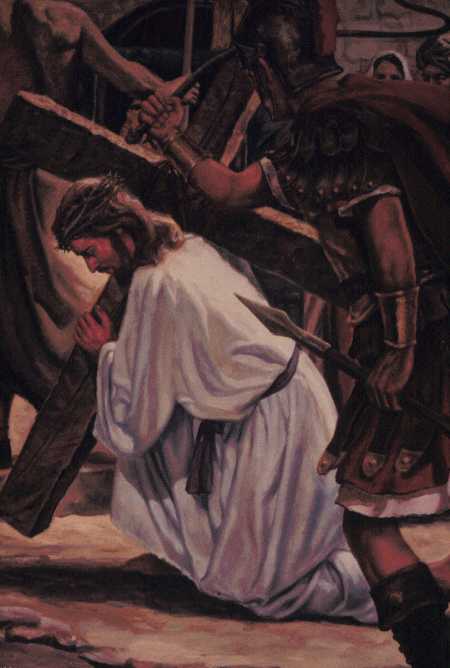 Pronto quedó claro para los soldados que Jesús no podía cargar su cruz y buscaron a alguien para que la llevara (Mateo, 27: 32)
Tomando a Simón de Cirene, que venía del campo, le obligaron a llevar la cruz (Marcos, 15: 21)
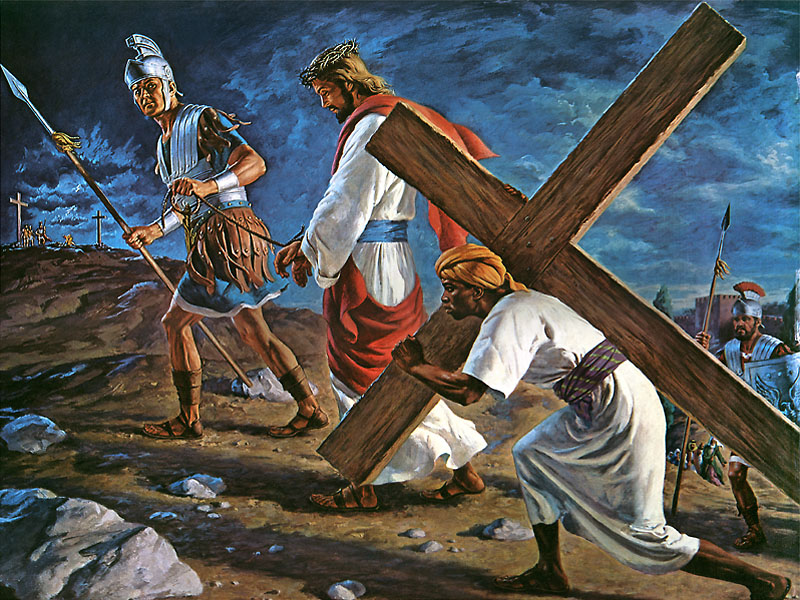 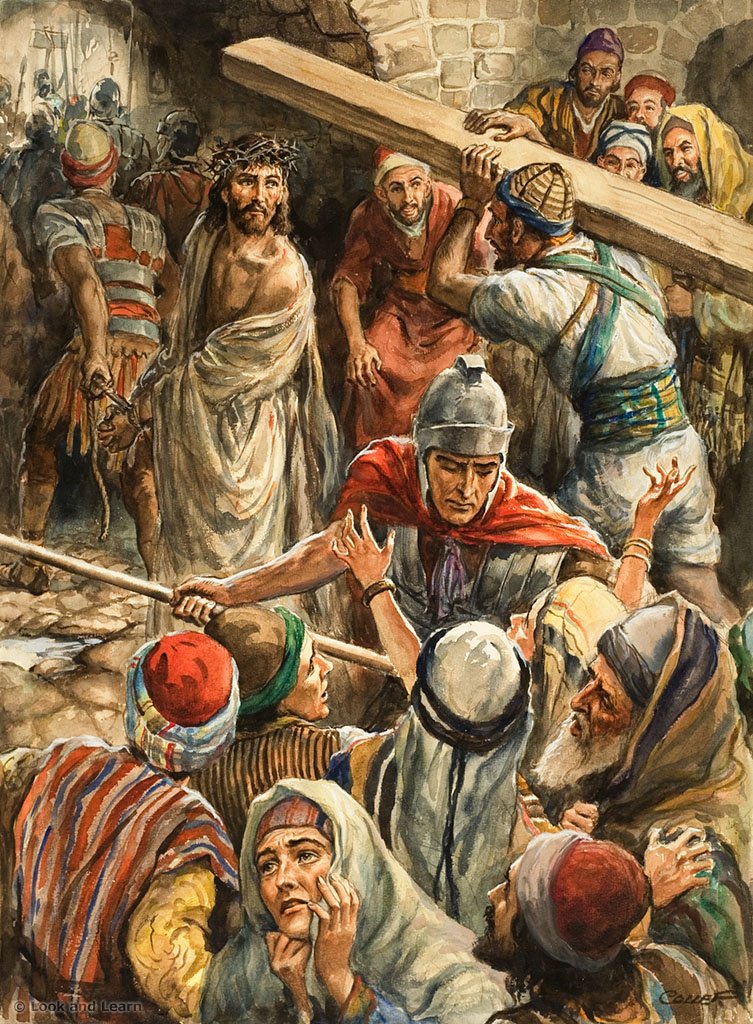 Las mujeres lloraban y hacían lamentación por Él. Jesús se volvió y les respondió: “Hijas de Jerusalén, no lloréis por mí, sino llorad por vosotras mismas y por vuestros hijos” (Lucas, 23: 27-28)
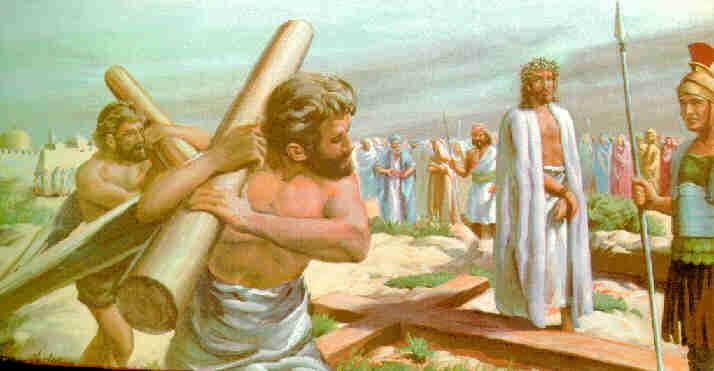 Llevaron también a dos malhechores para ser crucificados (Lucas, 23: 32)
Después de ofrecerle vino mezclado con mirra (que él no quiso beber), clavaron sus manos en la cruz (Marcos, 15: 23; Juan, 20: 25)
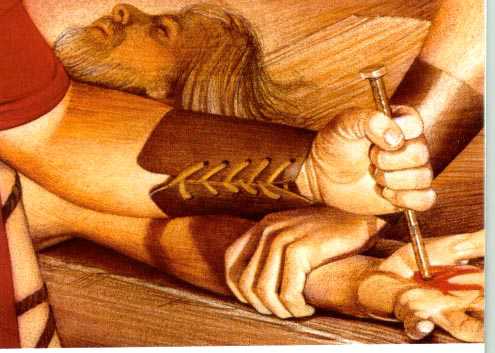 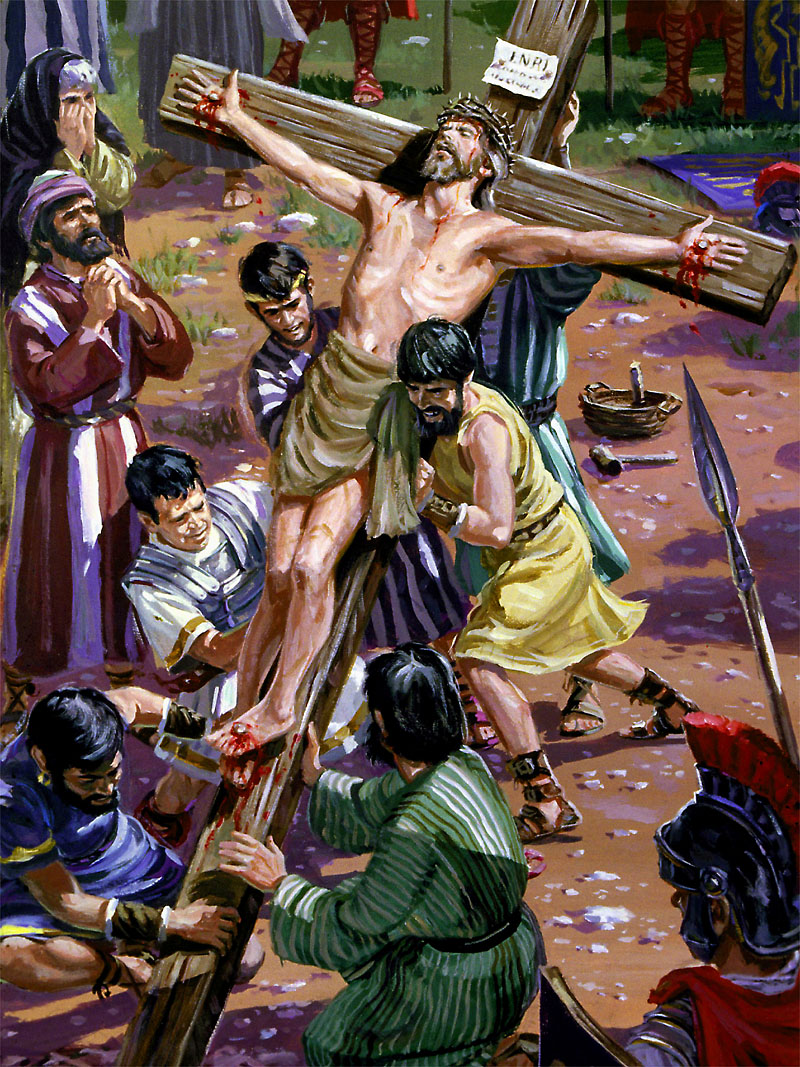 Exclamó: “Padre, perdónalos, porque no saben lo que hacen” (Lucas, 23: 34)
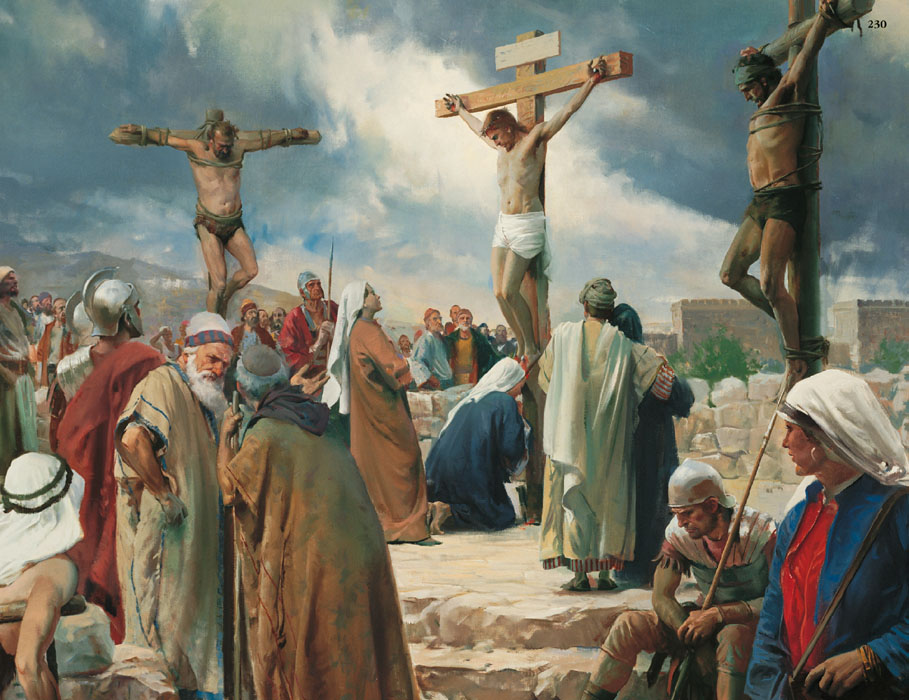 El pueblo estaba mirando; y aún los gobernantes se burlaban de Él (Lucas, 23: 35)
Lo mismo le injuriaban también los ladrones que estaban crucificados a su lado (Mateo, 27: 44)
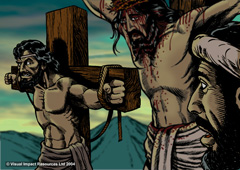 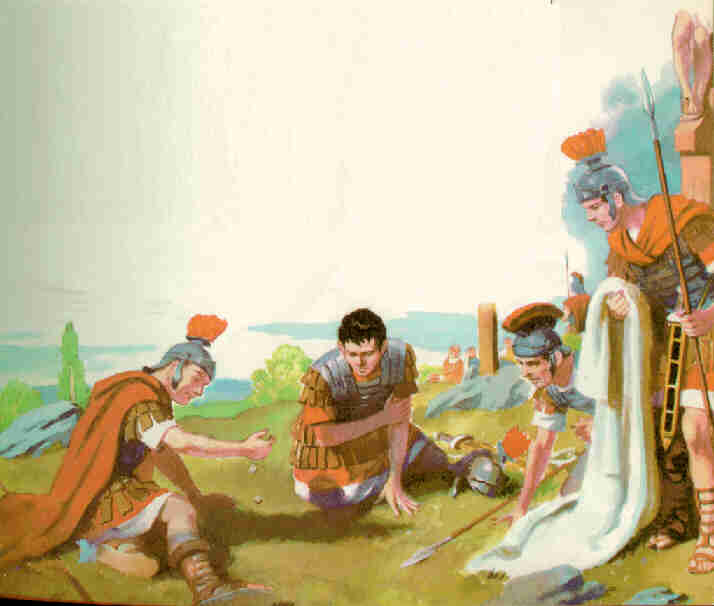 Repartieron en cuatro partes sus vestidos (una para cada soldado) y echaron suertes sobre su túnica (Juan, 19: 23-24)
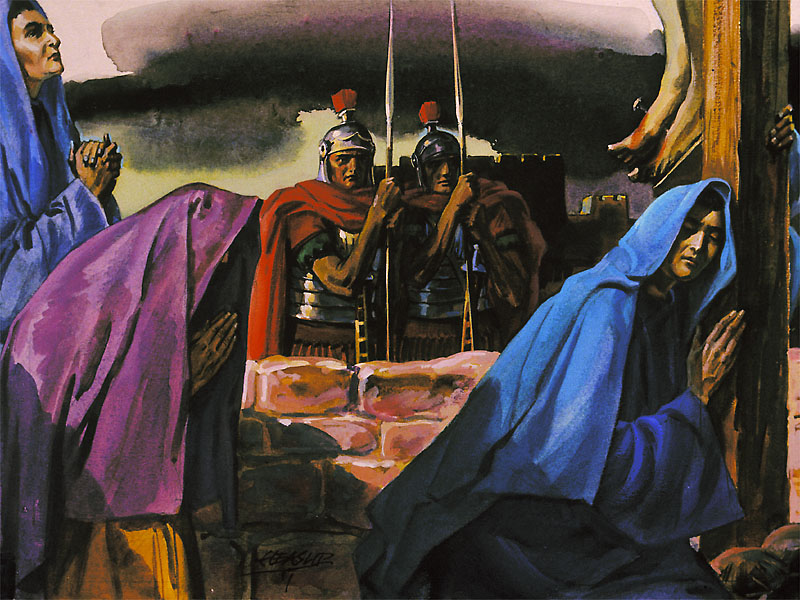 Estaban junto a la cruz su madre, y la hermana de su madre, María mujer de Cleofás y María Magdalena (Juan, 19: 25)
Cuando vio Jesús a su madre, y a Juan, dijo a su madre: “Mujer, he ahí tu hijo” (Juan, 19: 26)
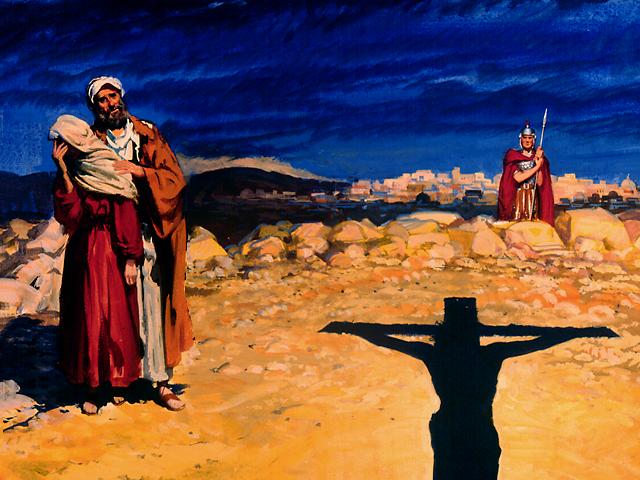 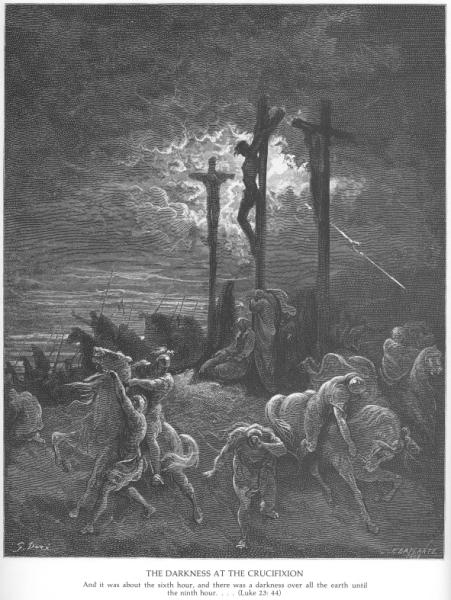 Hubo tinieblas sobre la tierra (Marcos, 15: 33)
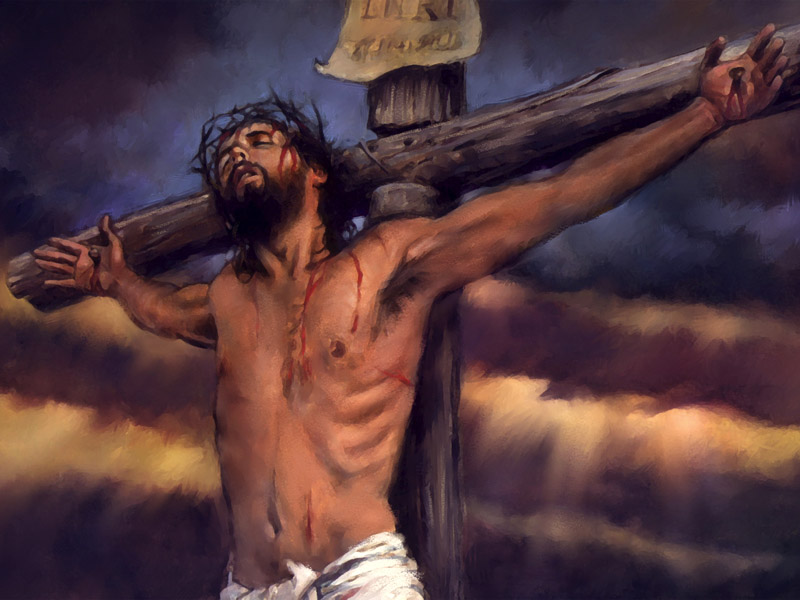 Clamó Jesús: “Dios mío, Dios mío, ¿por qué me has abandonado?”; y dicho esto dijo: “Tengo sed” (Marcos, 15: 34; Juan, 19: 28)
Empaparon una esponja en vinagre y le dieron de beber (Juan, 19: 29)
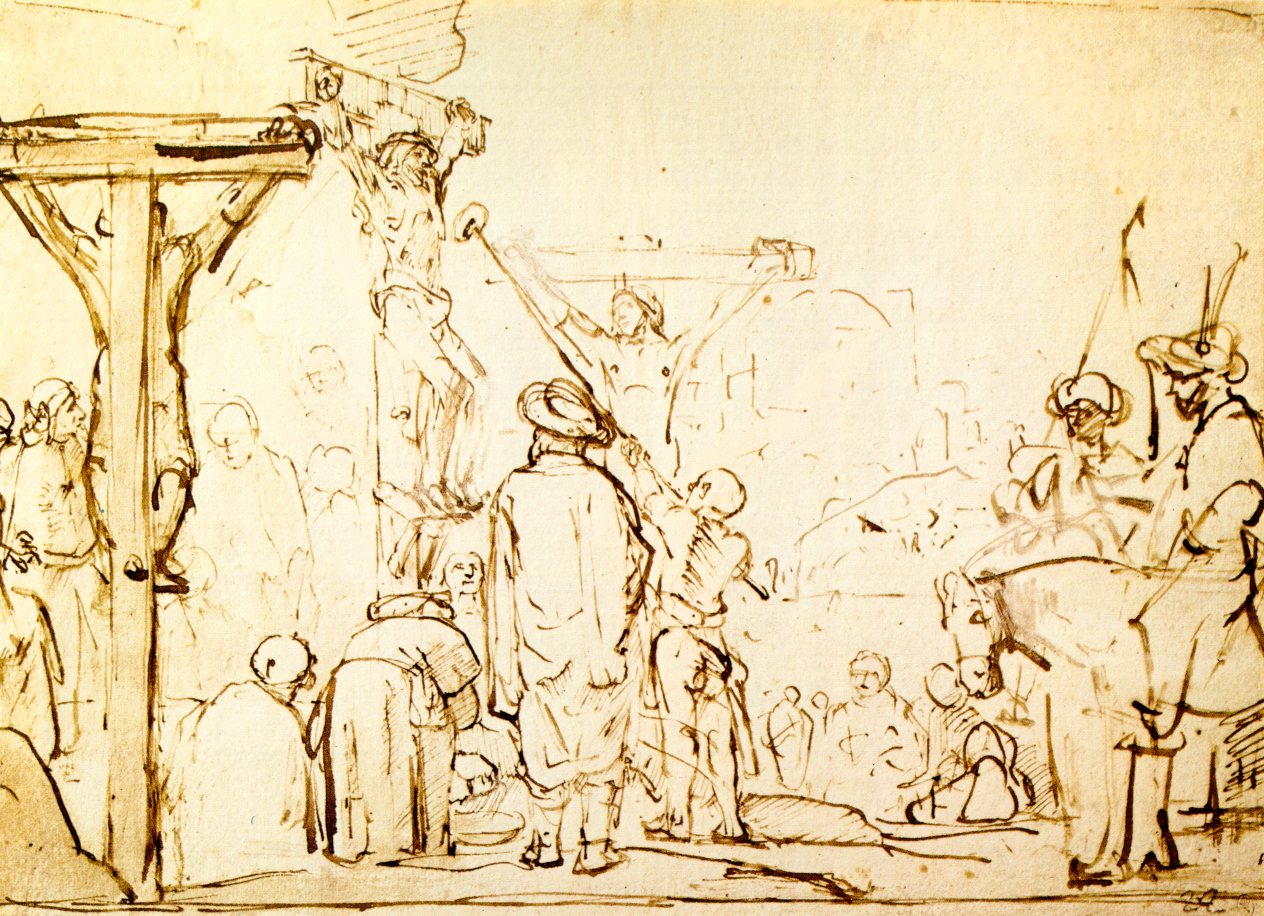 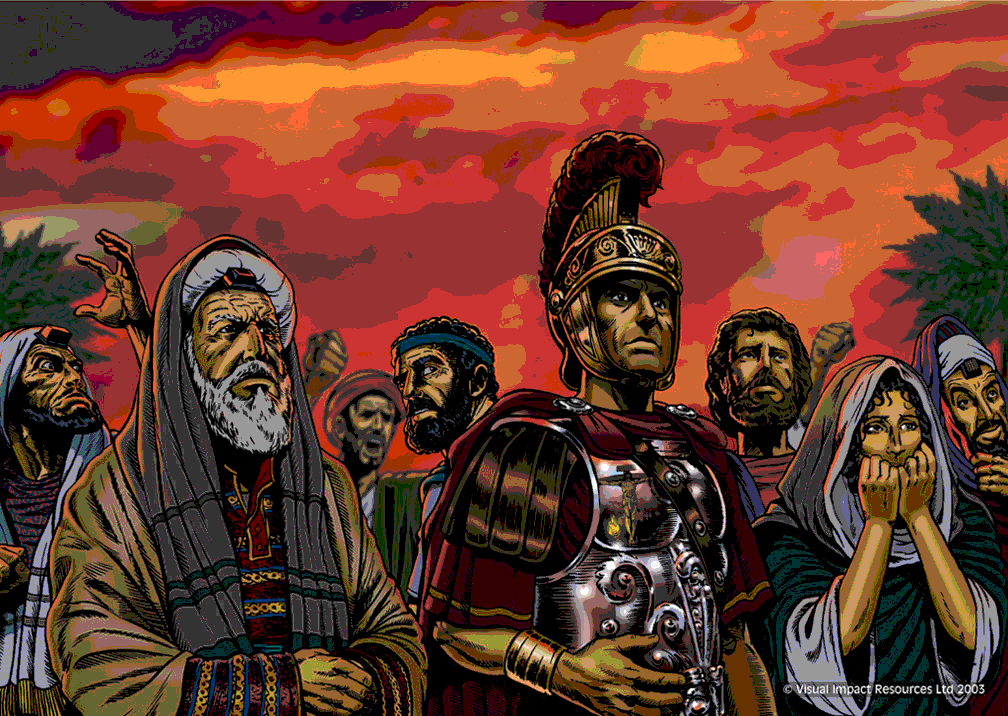 Algunos decían al soldado que le daba de beber: “Deja, veamos si viene Elías a librarle”(Mateo, 27: 49)
Uno de los ladrones le reconoció como su Salvador; y Jesús le dijo: “De cierto te digo hoy, estarás conmigo en el paraíso” (Lucas, 23: 42-43)
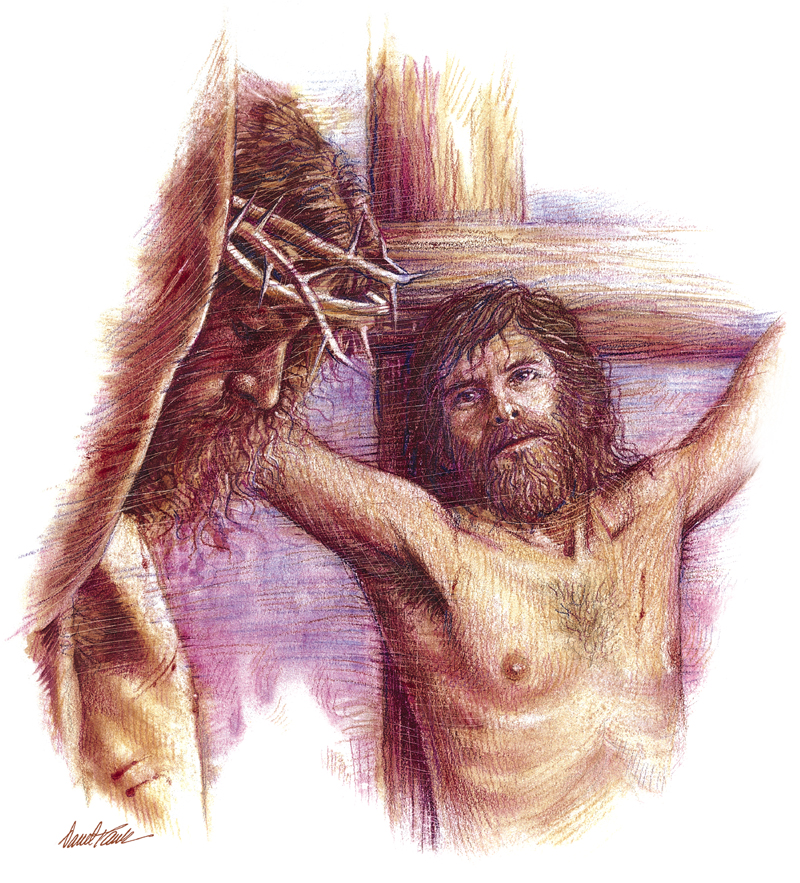 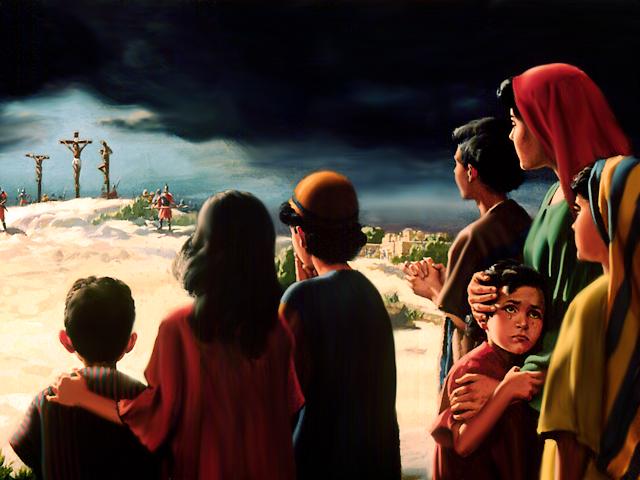 Todos sus conocidos, y las mujeres que le habían seguido desde Galilea, estaban lejos mirando estas cosas (Lucas, 23: 49)
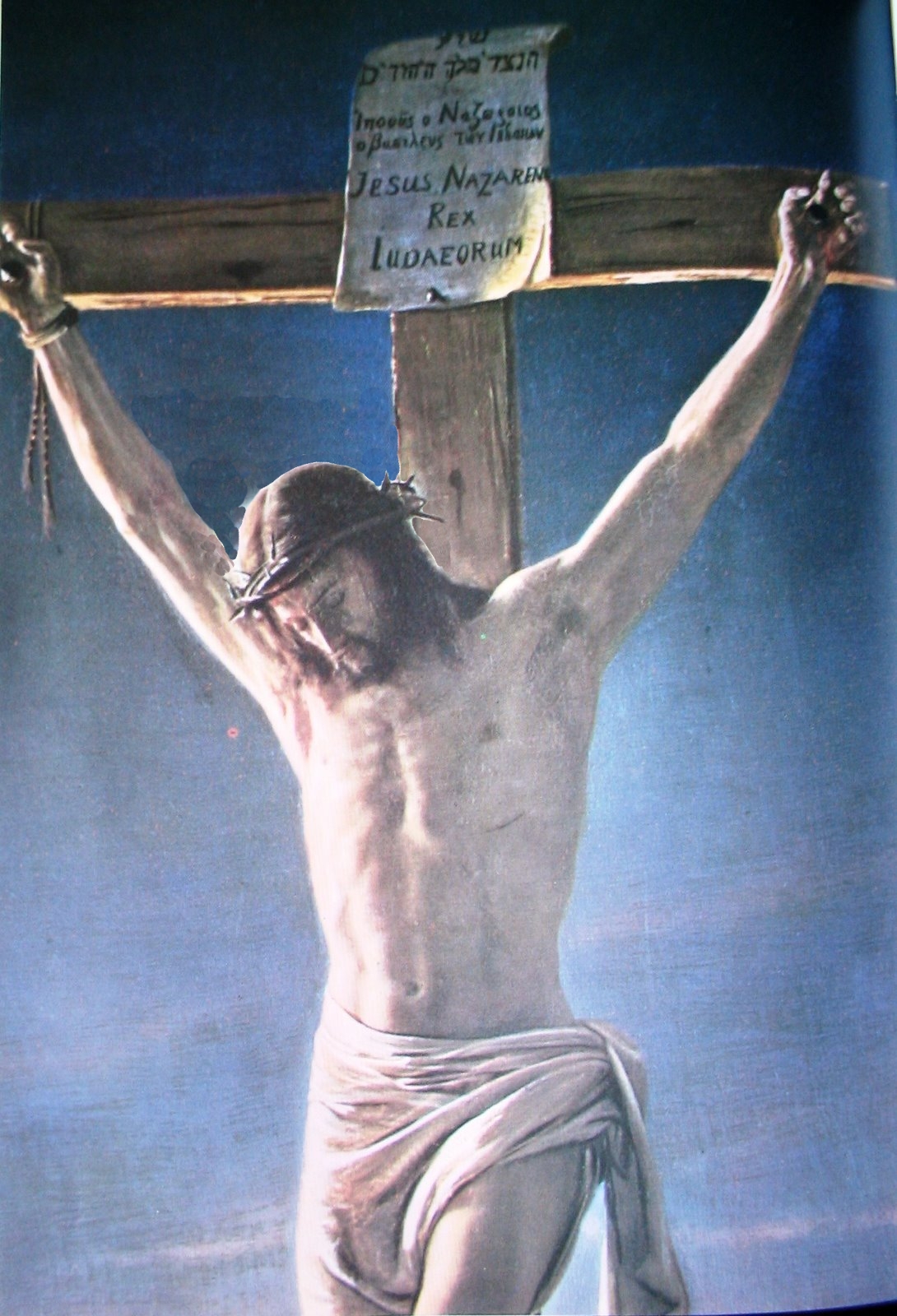 Pilato mandó poner un cartel con su causa: “ÉSTE ES JESÚS, EL REY DE LOS JUDÍOS” (Mateo, 27: 37)
Sintiendo ya cercana la muerte dijo: “Padre, en tus manos encomiendo mi espíritu”; y clamando a gran voz dijo: “Consumado es”; y habiendo inclinado la cabeza, entregó el espíritu (Lucas, 23: 46; Juan, 19: 30)
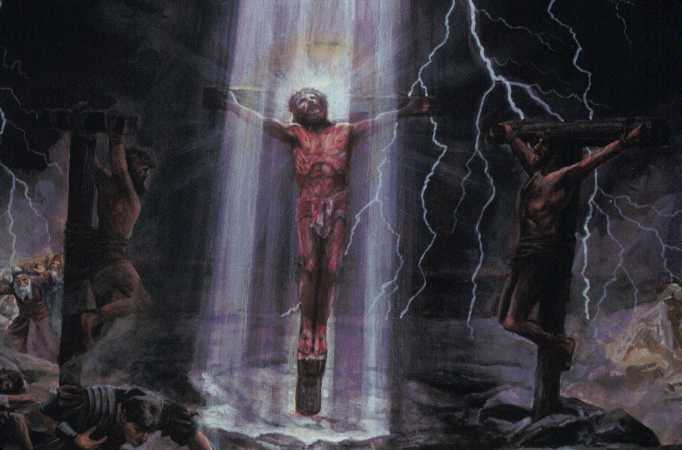 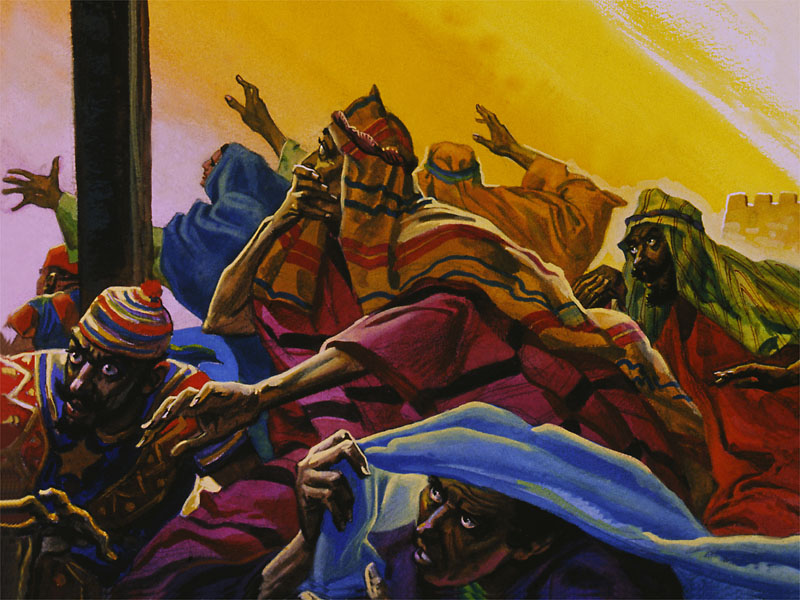 La tierra tembló y las rocas se partieron (Mateo, 27: 51)
Se abrieron los sepulcros y muchos cuerpos de santos que habían dormido, se levantaron (Mateo, 27: 52)
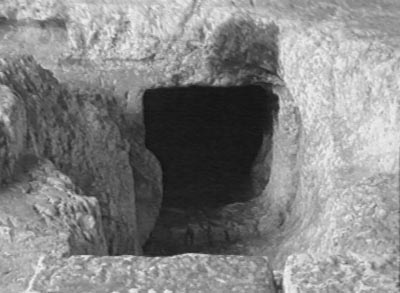 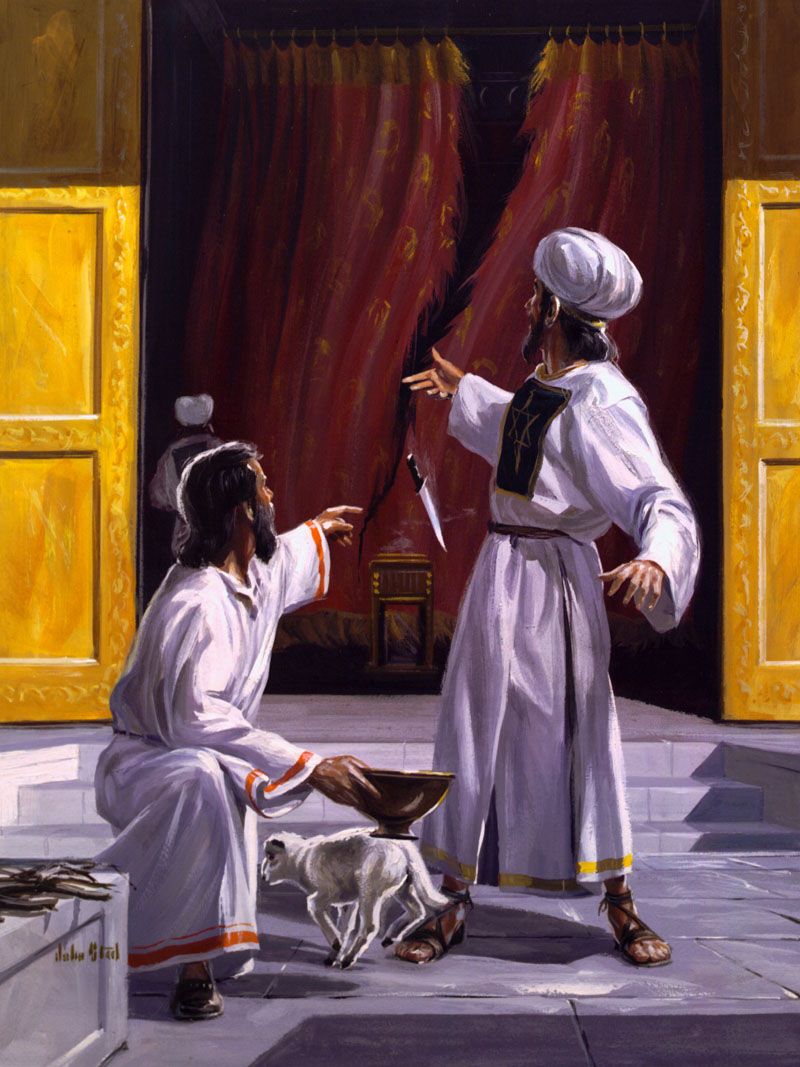 El velo del templo se rasgó en dos, de arriba abajo (Mateo, 27: 51)
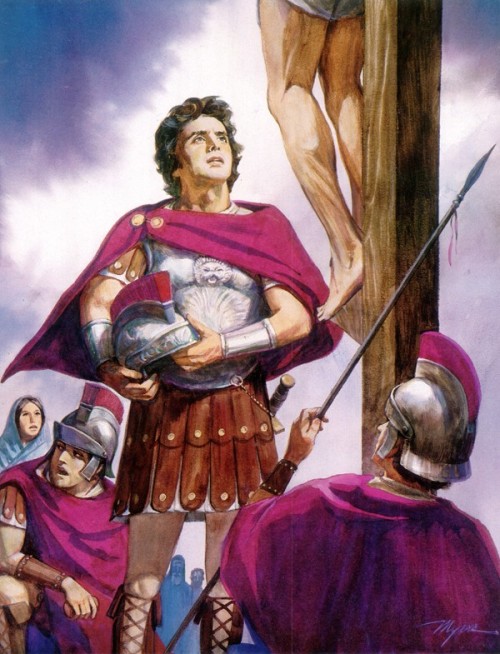 Viendo la forma en que había muerto, el centurión dijo: “Verdaderamente, éste era Hijo de Dios” (Marcos, 15: 39)
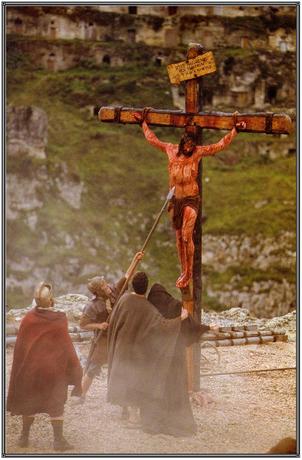 Para comprobar que realmente estaba muerto, le clavaron una lanza en el costado y de la herida brotó sangre mezclada con agua (Juan, 19: 34)
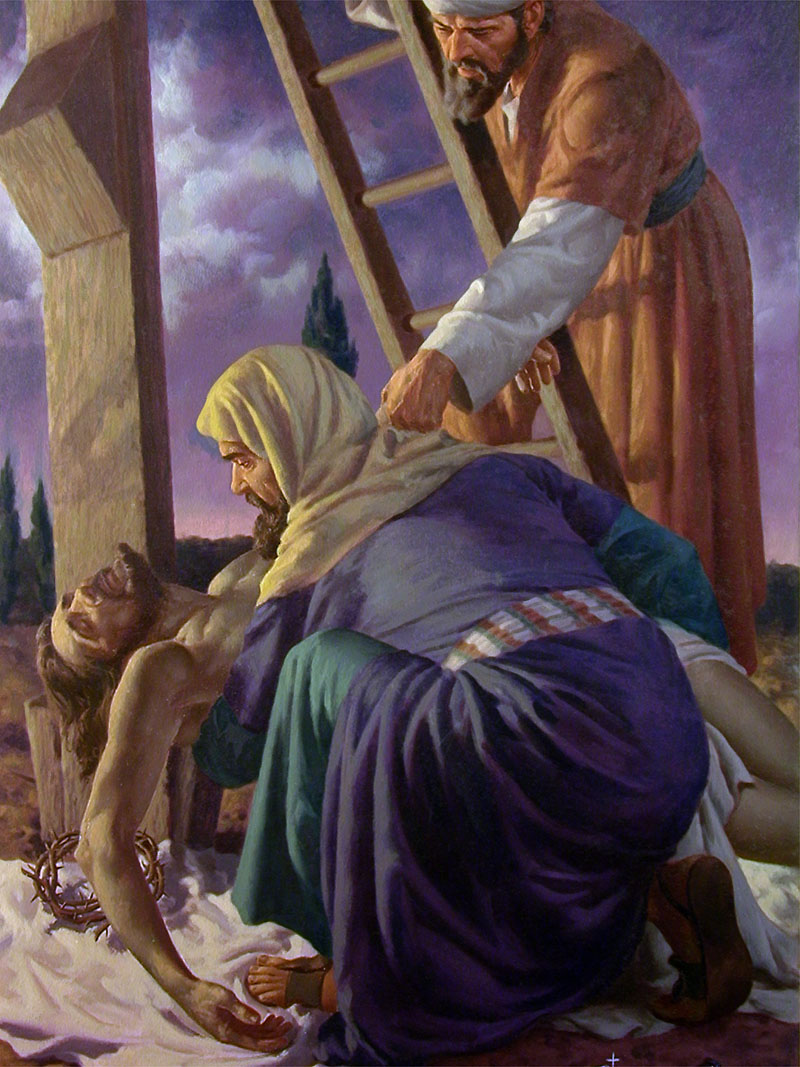 José de Arimatea pidió a Pilato el cuerpo de Jesús y, junto a Nicodemo, le descendieron de la cruz (Juan, 19: 38-40)
Le envolvieron en lienzos, con especias aromáticas (Juan, 19: 40)
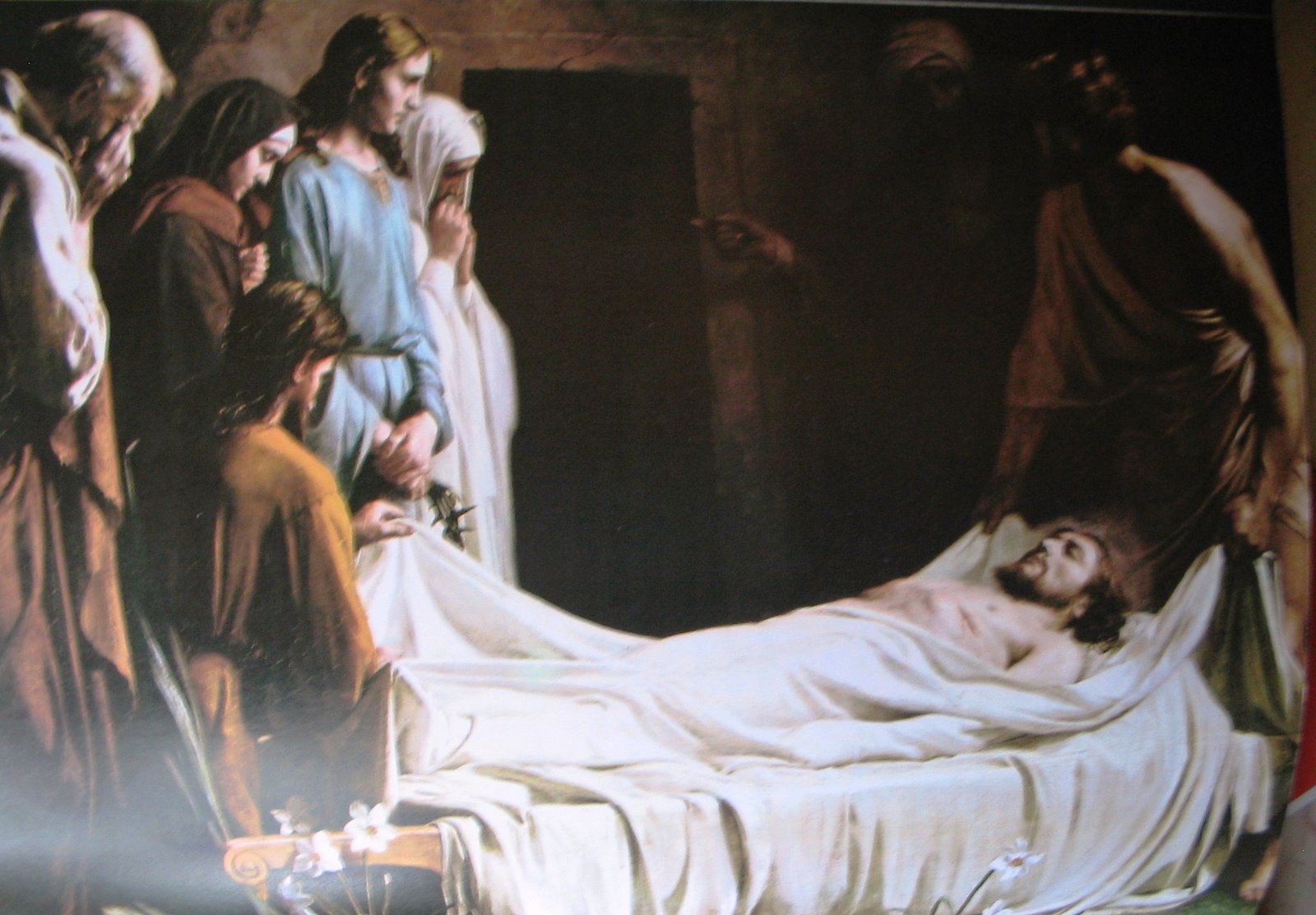 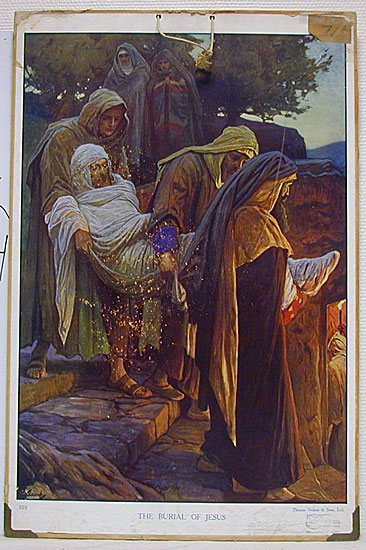 José de Arimatea puso el cuerpo de Jesús en un sepulcro nuevo que había labrado en la peña (Mateo, 27: 60)
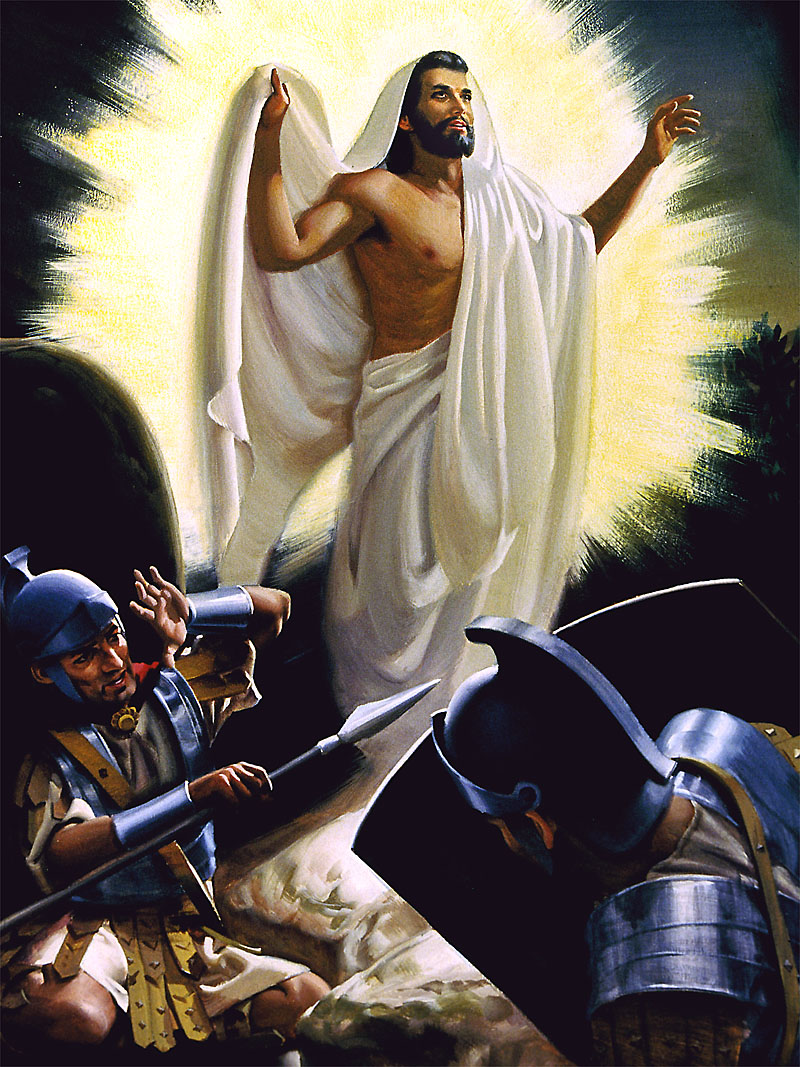 Pero la tumba no pudo retenerlo, y al tercer día RESUCITÓ
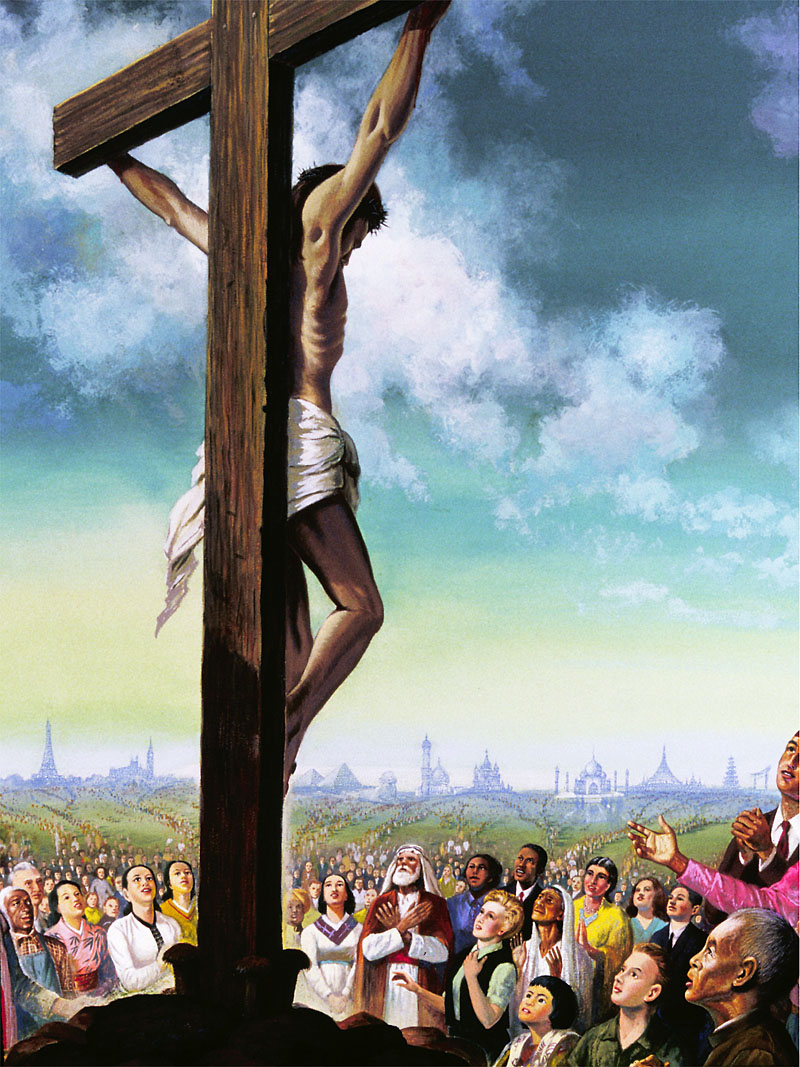 Jesús dijo: “Y yo, si fuere levantado de la tierra, a todos atraeré a mí mismo”
(Juan, 12: 32)
Porque de tal manera amó Dios al mundo que ha dado a su Hijo unigénito, para que todo aquel que en Él crea no se pierda, mas tenga vida eterna
(Juan, 3: 16)
CREE HOY EN ÉL
eunice@fustero.net